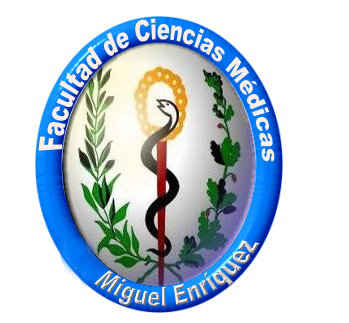 Facultad de Ciencias Médicas Miguel Enríquez                                         Departamento de posgrado
Entrenamiento básico de Moodle para alumnos ayudantes
Claustro de profesores:
Dr. José Pedro Martínez Larrarte
Dra. Eneida Barrios Lamoth 
Dra. Silvia María Pozo Abreu
2022
[Speaker Notes: OBJETIVO
Desarrollar habilidades en el manejo de entornos virtuales de enseñanza aprendizaje en el Aula Virtual de la Facultad de Ciencias Médicas Miguel Enríquez mediante el diseño, montaje, implementación y la gestión de cursos en la plataforma Moodle basados en el modelo de aprendizaje en red de la Universidad Virtual de Salud de Cuba.]
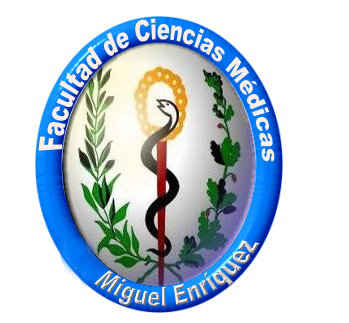 Facultad de Ciencias Médicas Miguel Enríquez                                         Departamento de posgrado
Unidad didáctica 1. 
Familiarización con el diseño de cursos a distancia, programa, guías y otros documentos.
Conferencia 1
Familiarización con el Aula virtual
[Speaker Notes: OBJETIVOS: 
Fundamentar los aspectos conceptuales, metodológicos y tecnológicos para el diseño y ejecución de cursos a través Moodle, considerando las necesidades de aprendizaje, el perfil de los participantes y las características del contenido.]
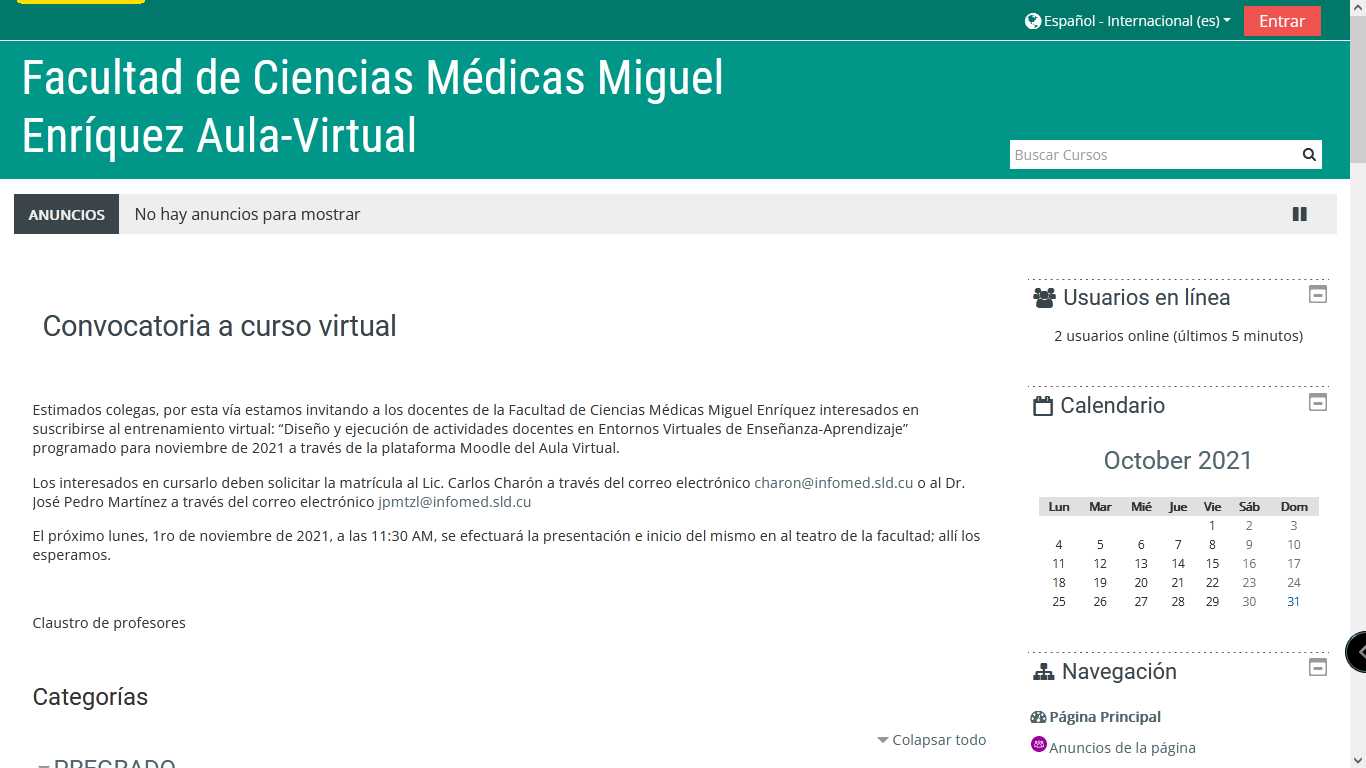 https://www.aulavirtualme.sld.cu/moodle/course/
[Speaker Notes: Para entrar al aula virtual de la Facultad de Ciencias Médicas Miguel Enríquez debe acceder a la dirección electrónica: https://www.aulavirtualme.sld.cu/moodle/course/  y loguearse en la pestaña “ENTRAR”]
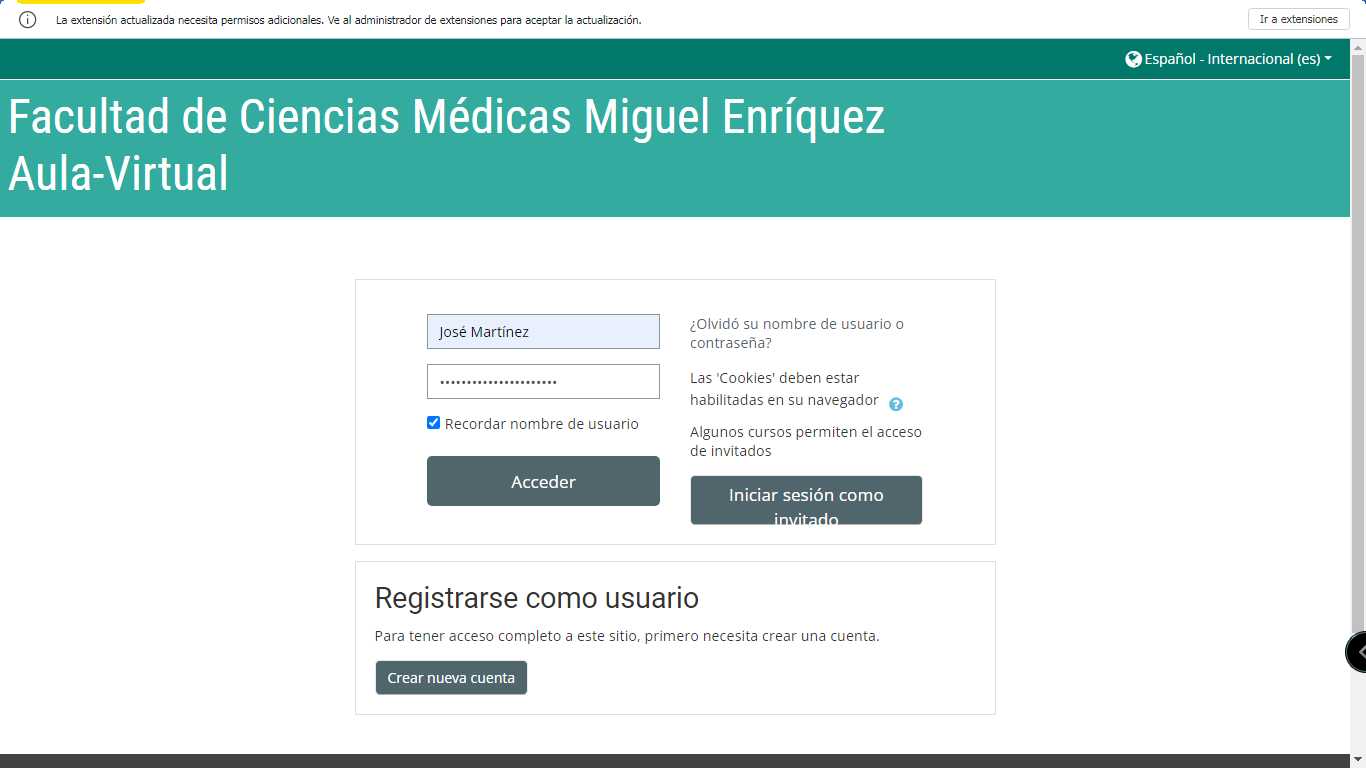 [Speaker Notes: Entrar con su nombre y contraseña previamente gestionado
Además tiene la opción de entrar como invitado al Aula
Por el momento, si es la primera vez que va accede al Aula, debe solicitar su solicitar la matrícula al Lic. Carlos Charón a través del correo electrónico charon@infomed.sld.cu o al Dr. José Pedro Martínez a través del correo electrónico jpmtzl@infomed.sld.cu]
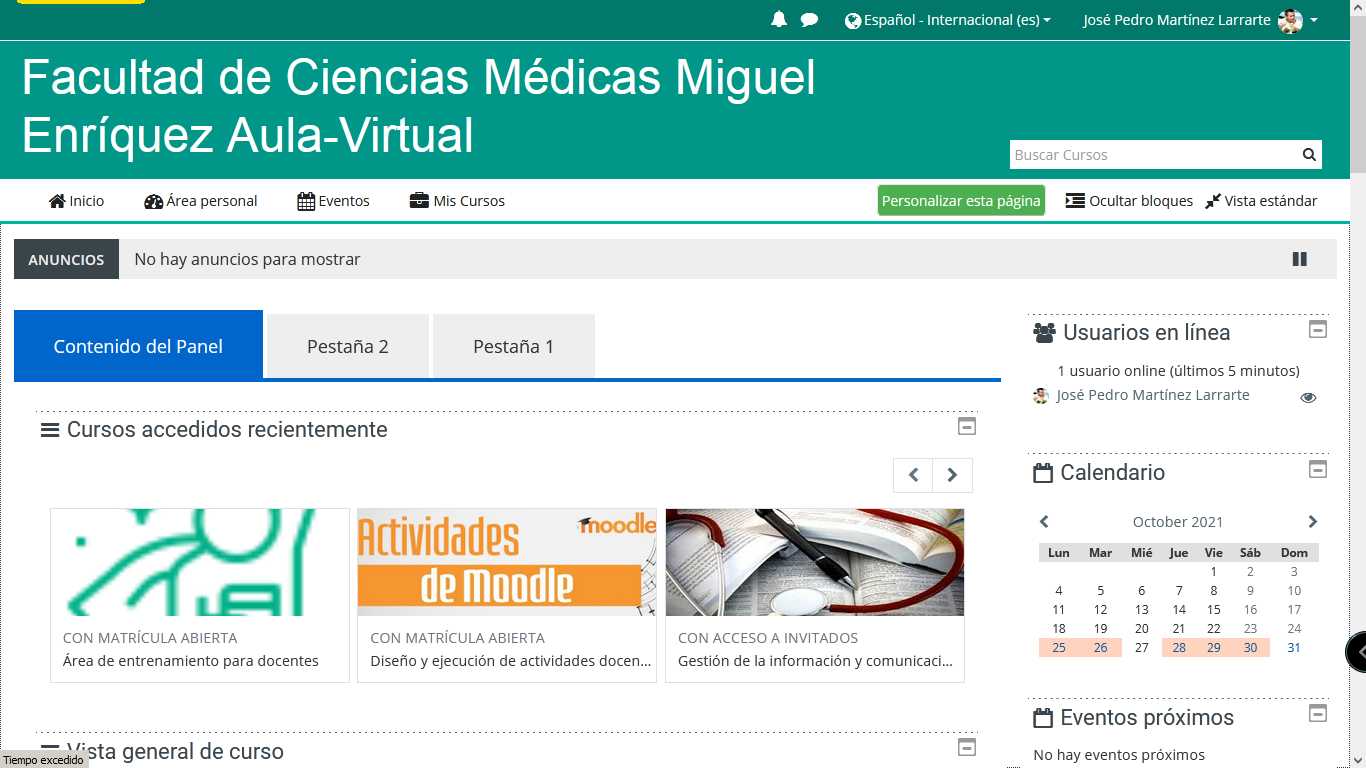 Usuario
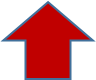 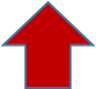 Inicio del Aula virtual
Editar los Bloques
Cursos que has visitado
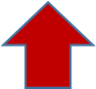 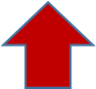 Diseñar tus bloques
[Speaker Notes: Al entrar se accede directamente al área personal del usuario
Se identifican allí:
El usuario
Cursos en que participa por profesor o alumno
Los Bloques en la derecha que diseñara para su área personal
A la barra de navegación que permite ir al Home del Aula virtual
A sus cursos
A la pestaña de edición de sus bloques
A la pestaña que muestra los próximo eventos]
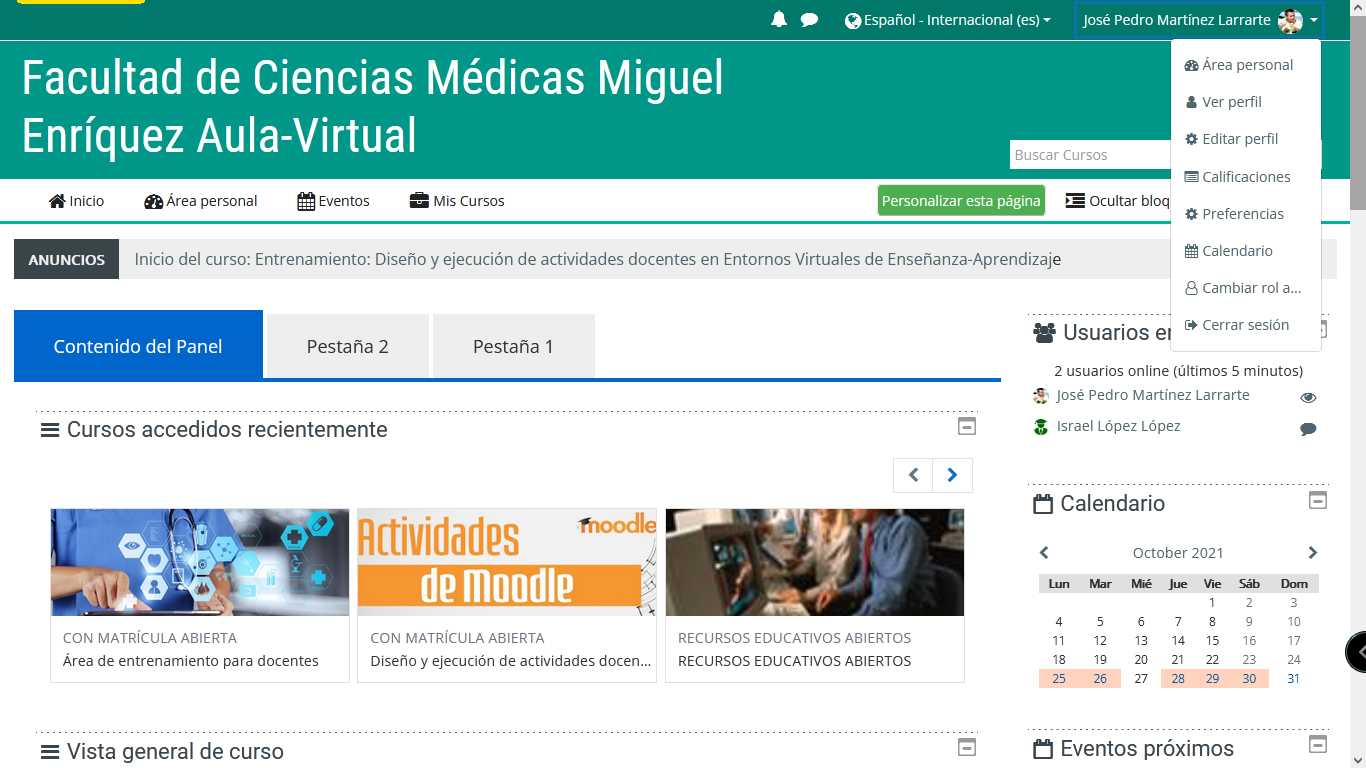 Área personal: editar perfil
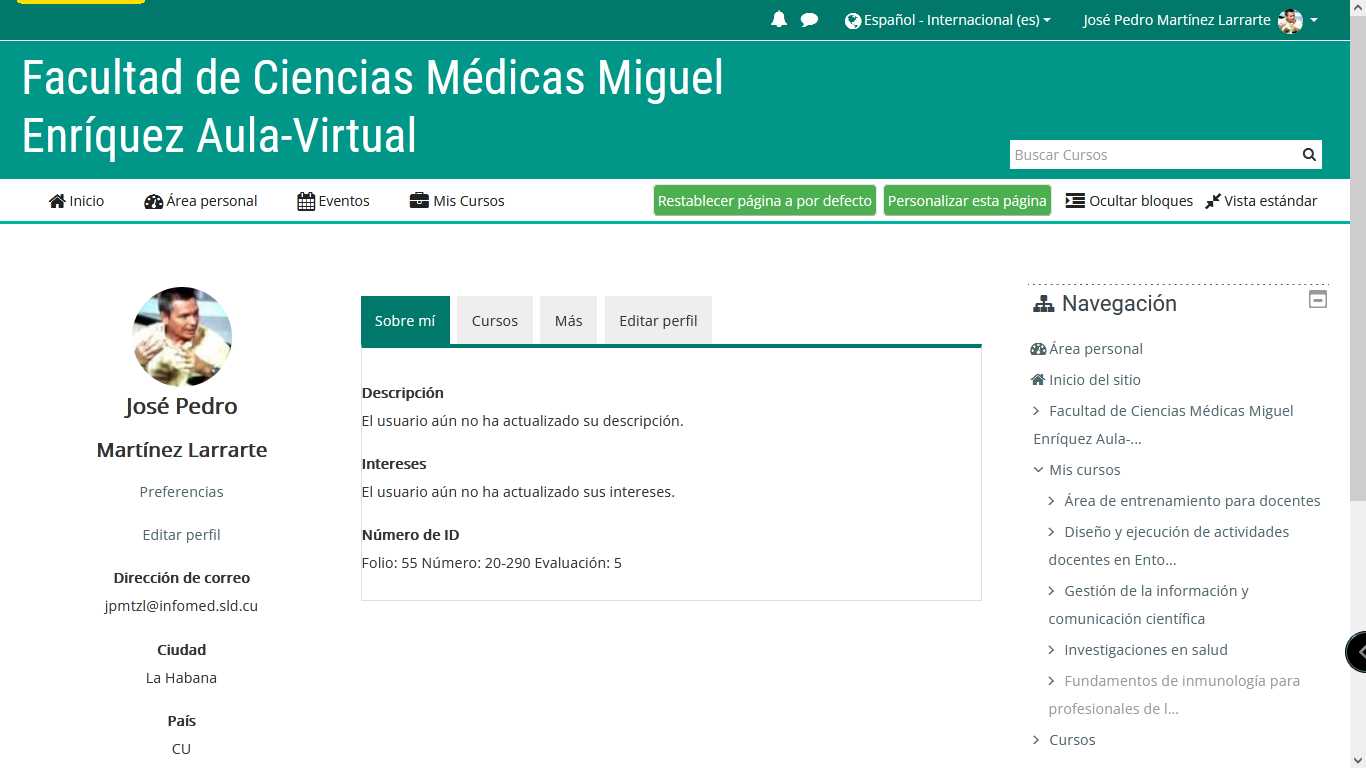 Editar perfil
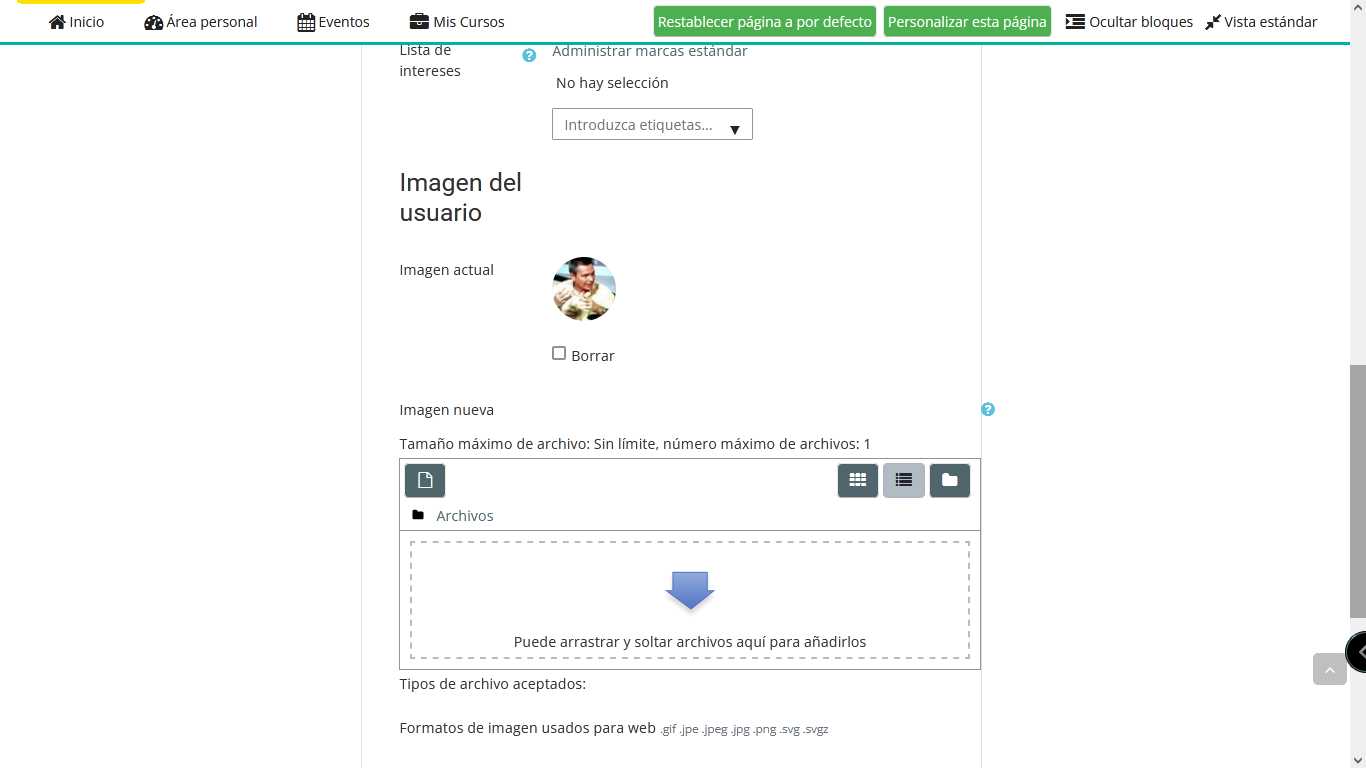 Subir una foto del usuario
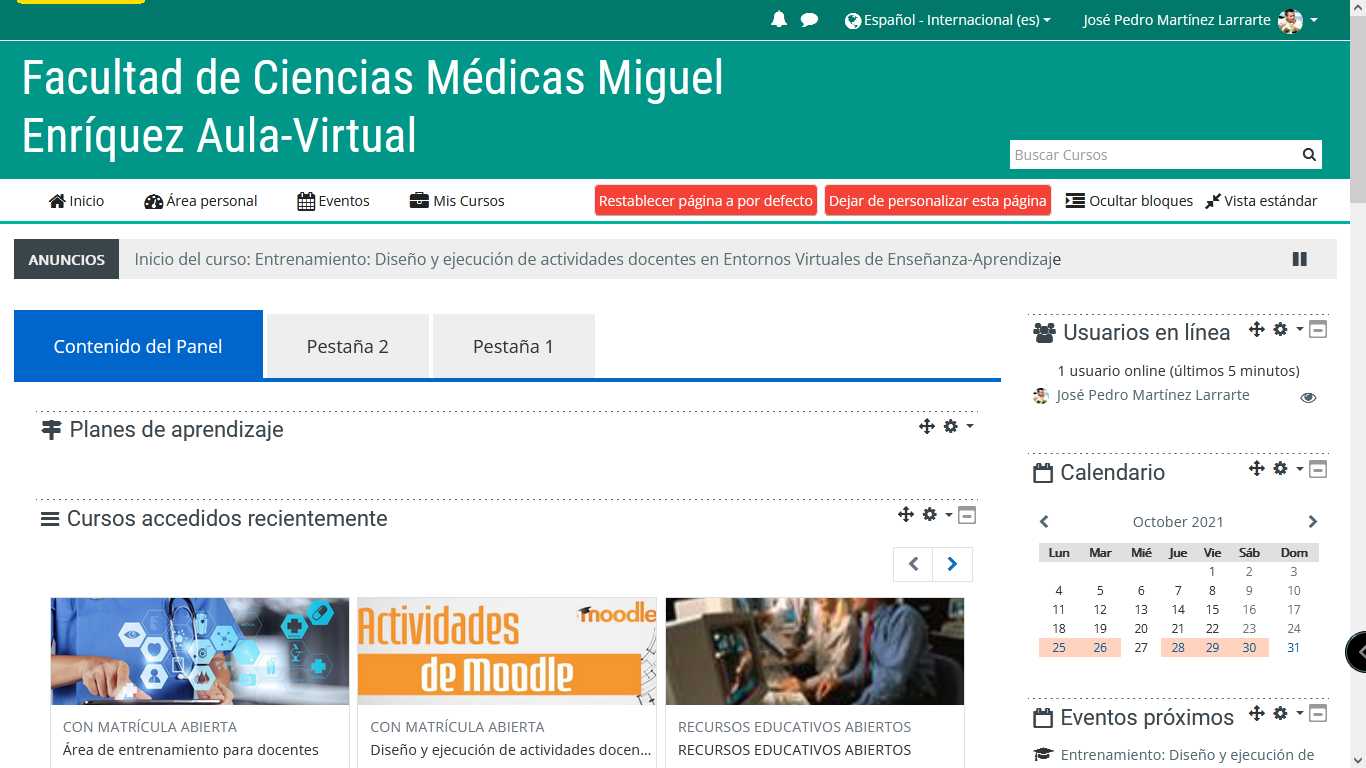 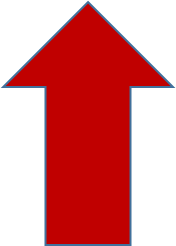 Editar el área de los bloques:
 Incluir , quietar, desplazar
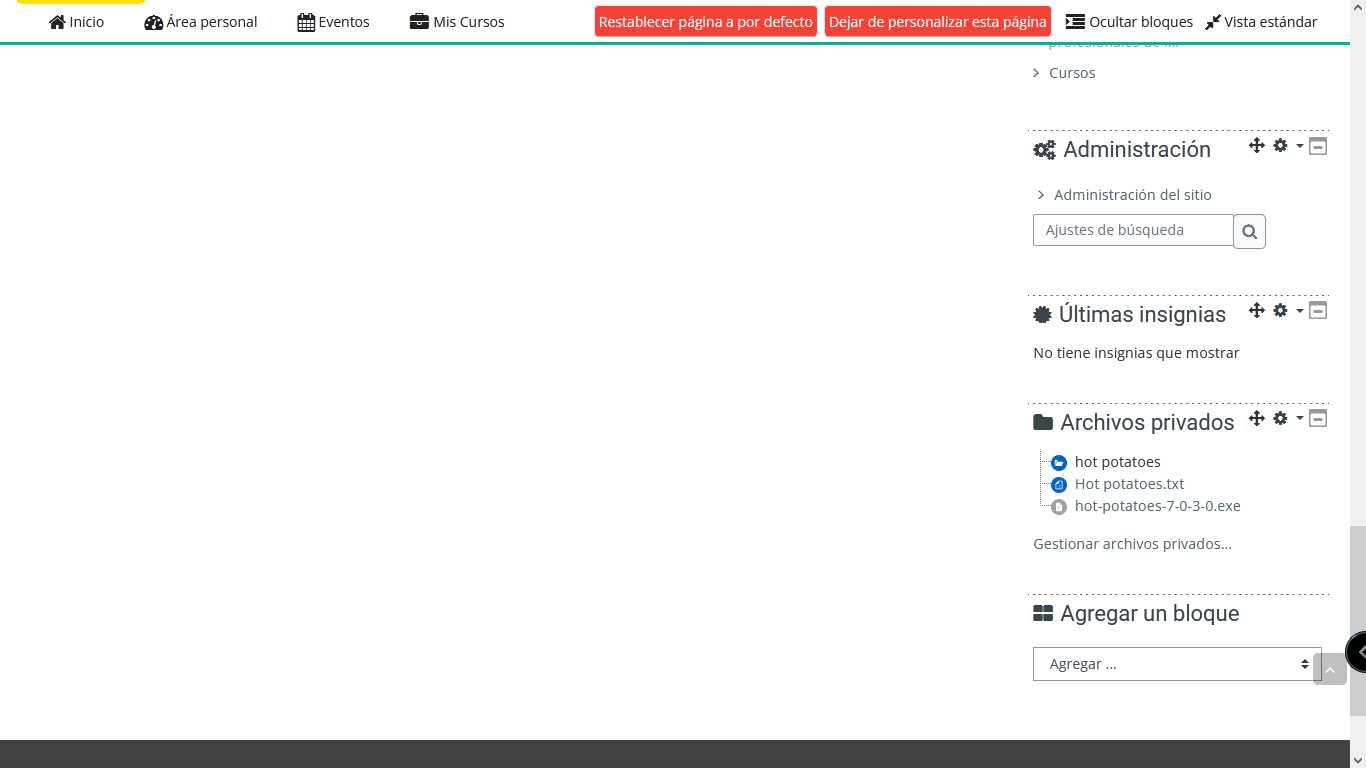 Área de bloques
Agregar un bloque
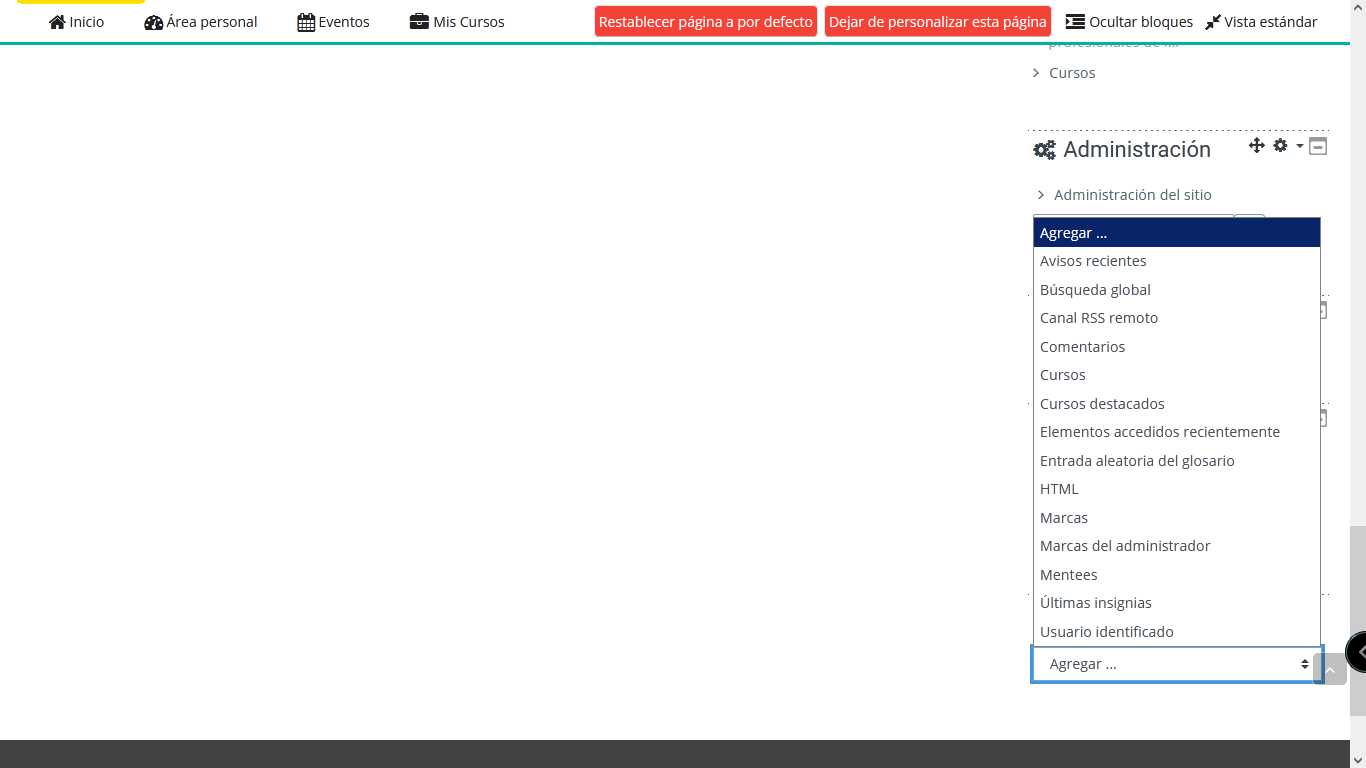 Bloques que puede agregar a su página de inicio
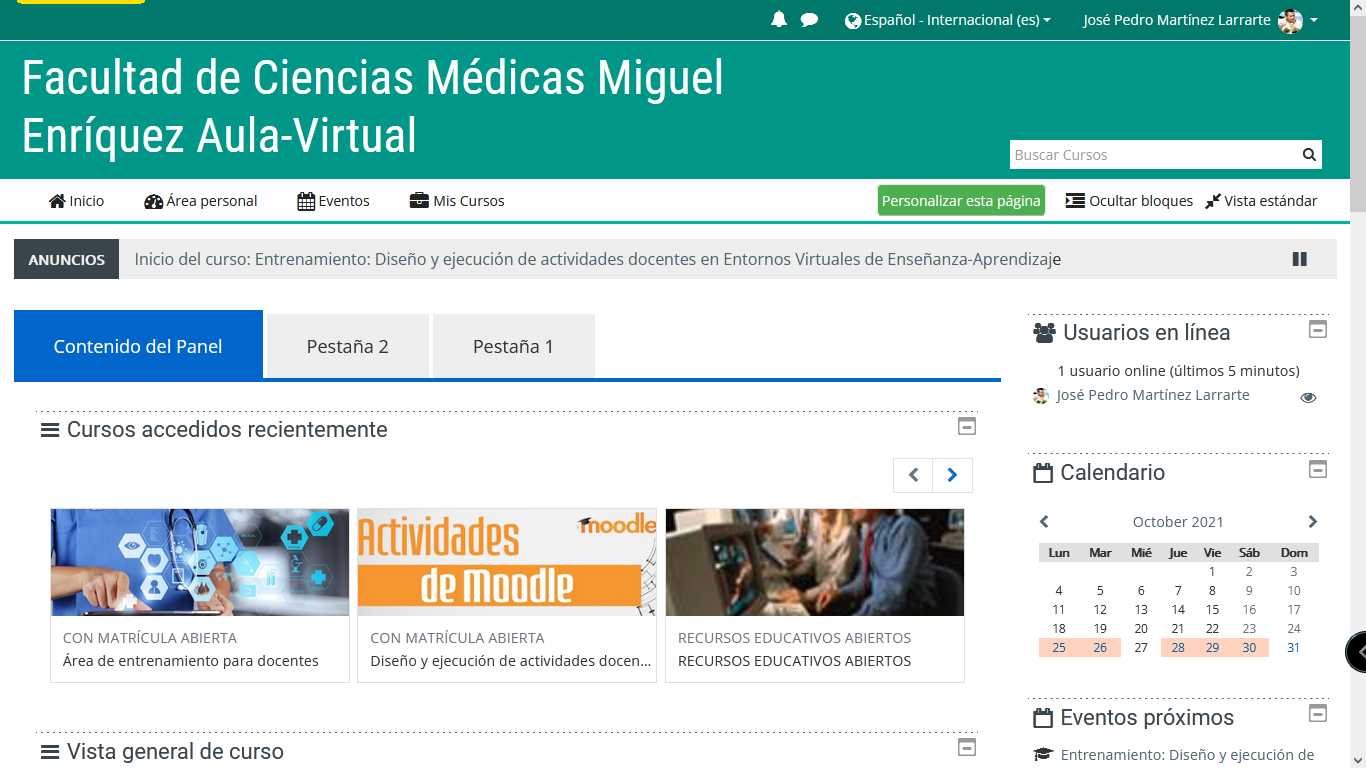 Cursos a los que puede acceder
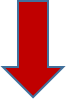 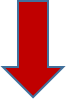 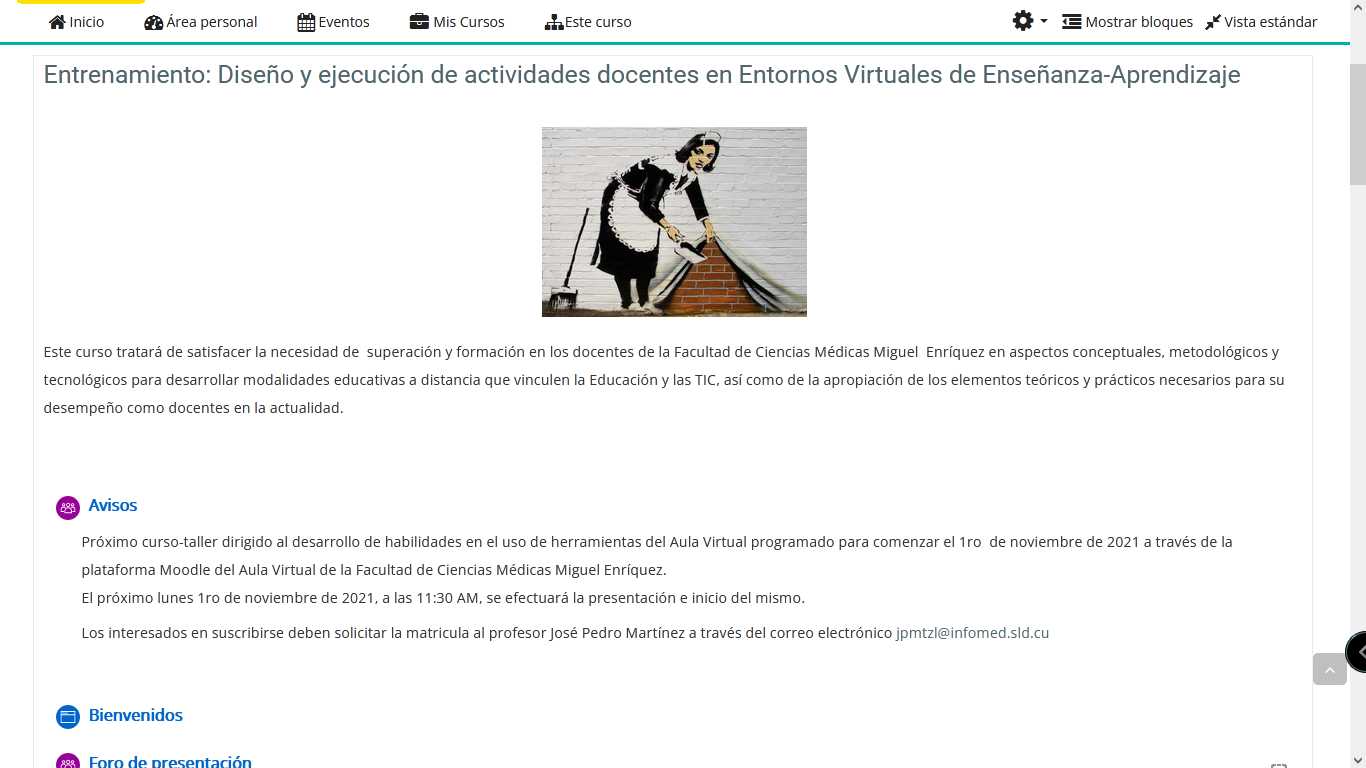 Entrenamiento: Diseño y ejecución de actividades docentes en Entornos Virtuales de Enseñanza-Aprendizaje
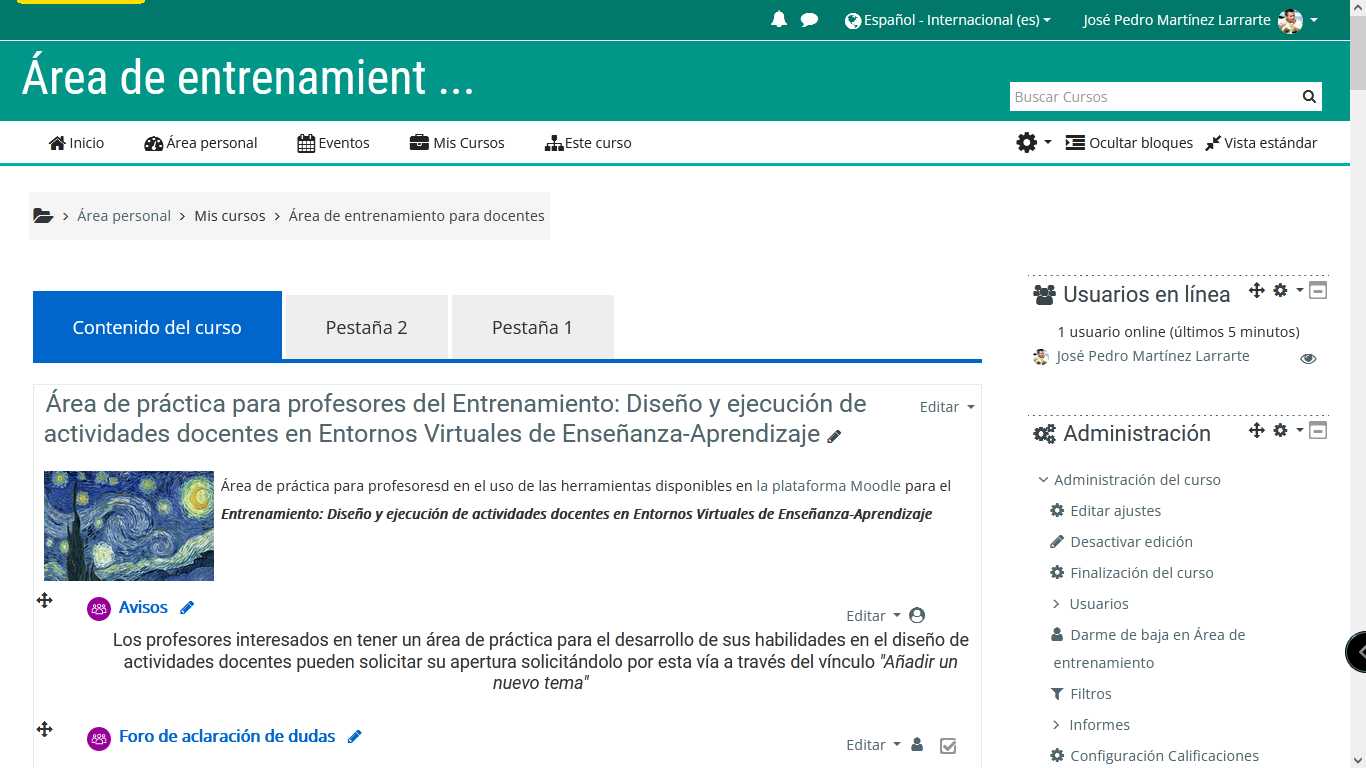 Área de entrenamiento para docentes
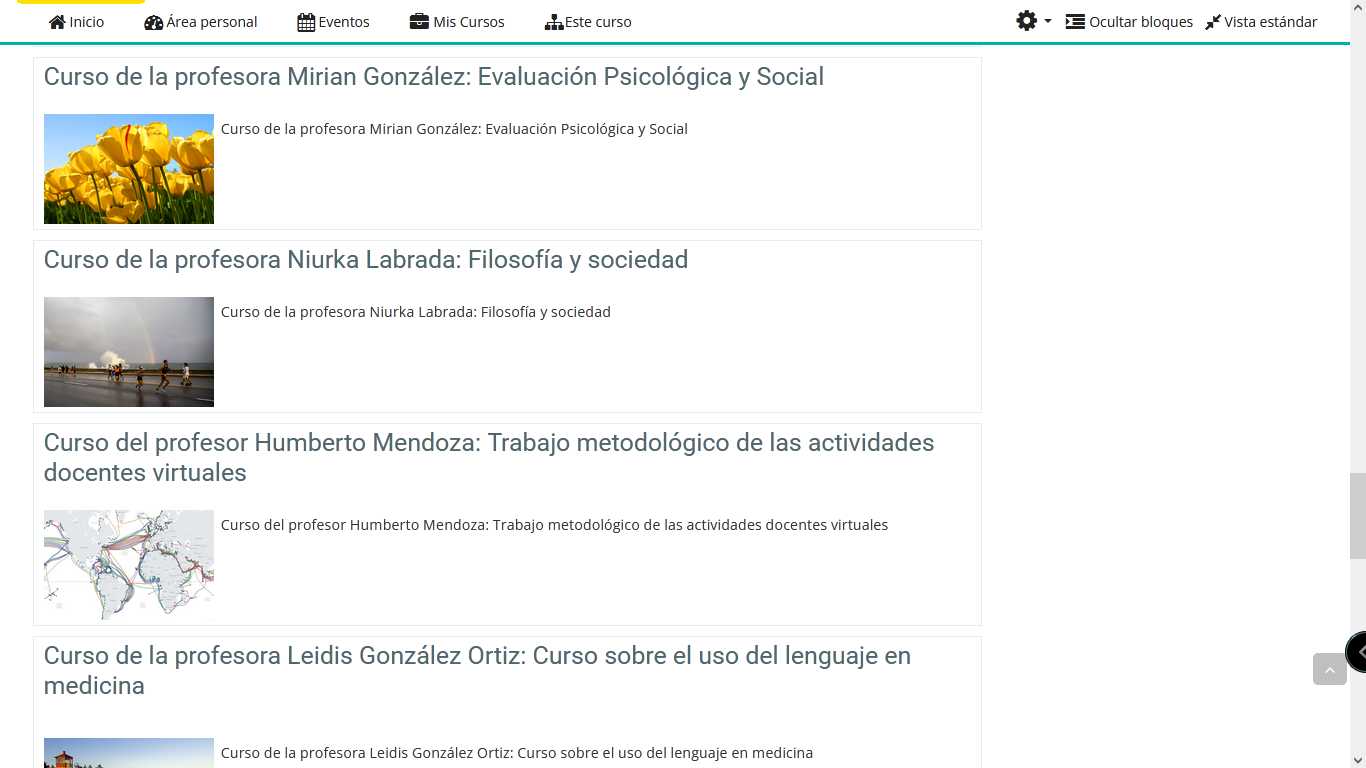 Cursos de entrenamiento para los profesores
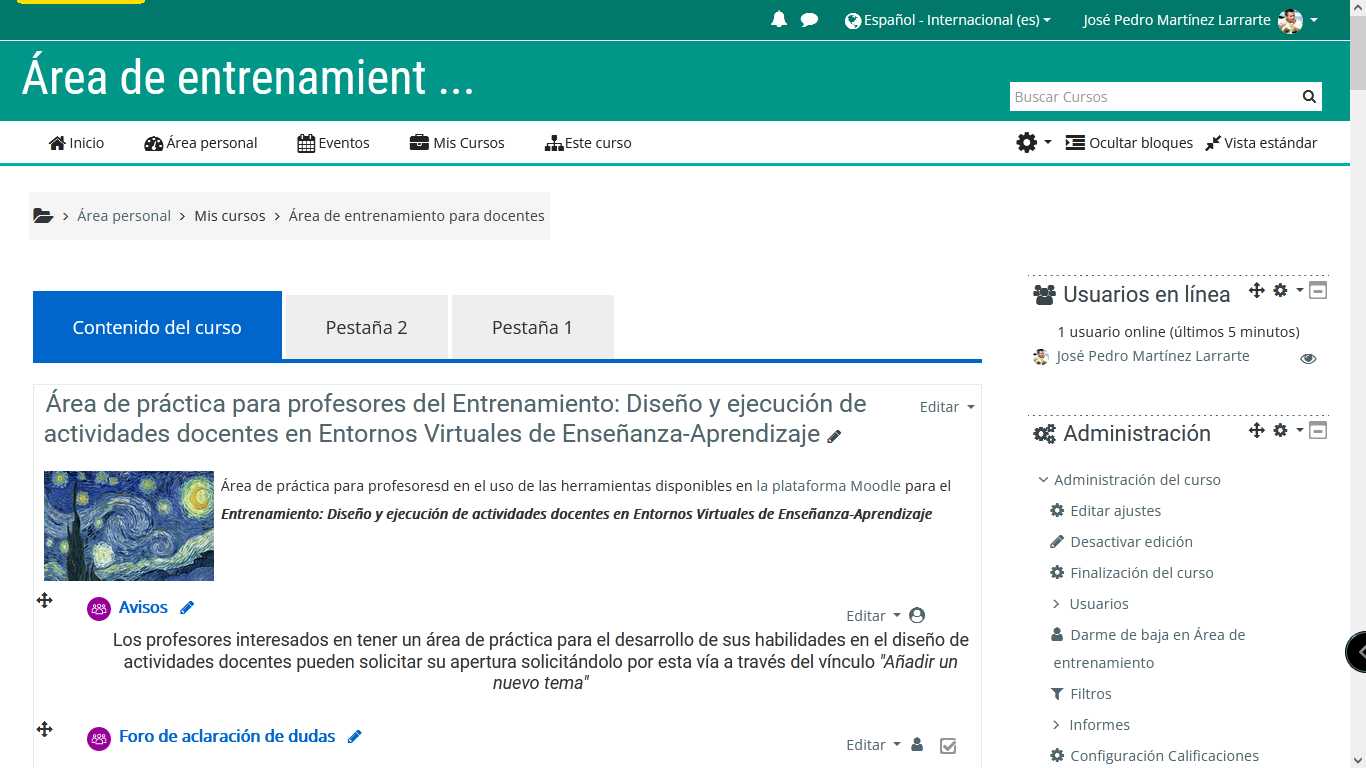 Activar la edición para poder trabajar en el curso
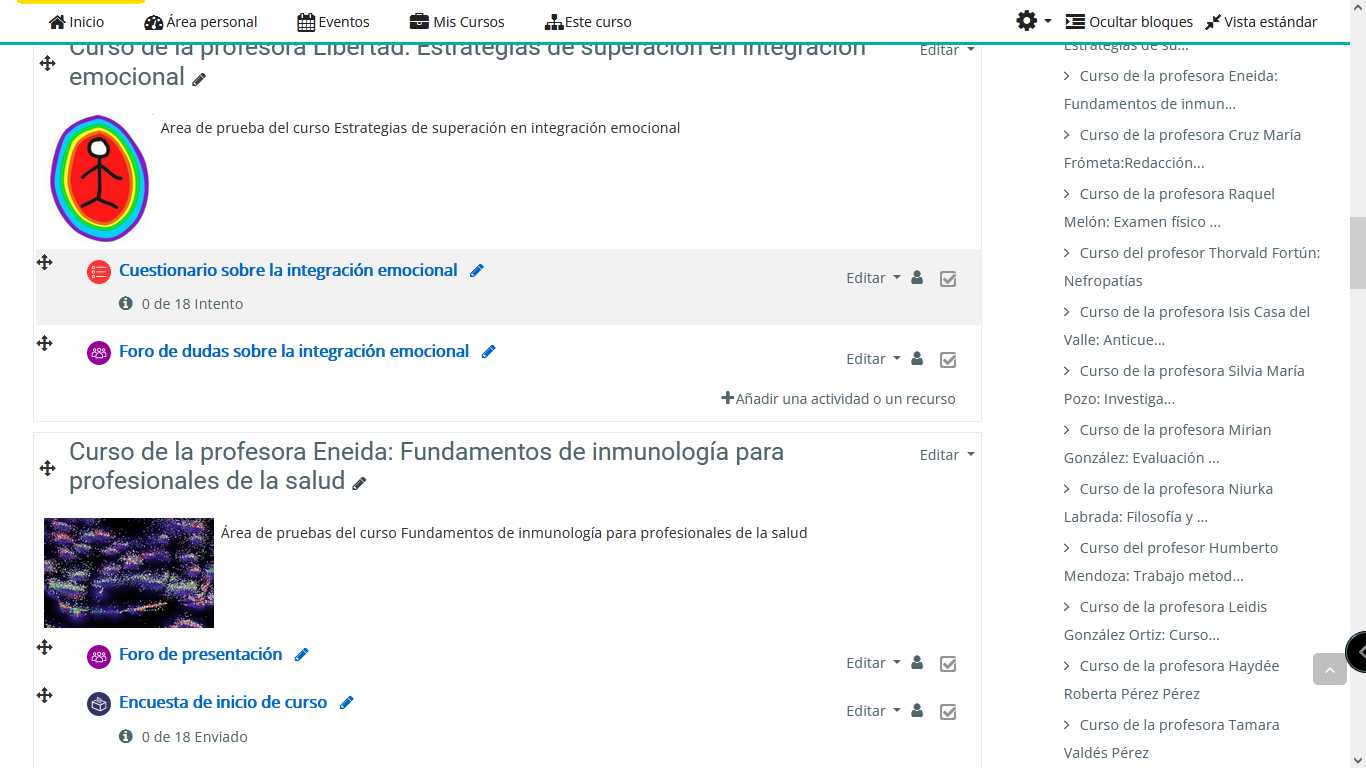 Permite la edición del titulo, las actividades del curso e incluir nuevas actividades
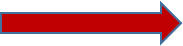 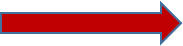 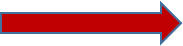 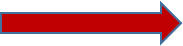 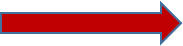 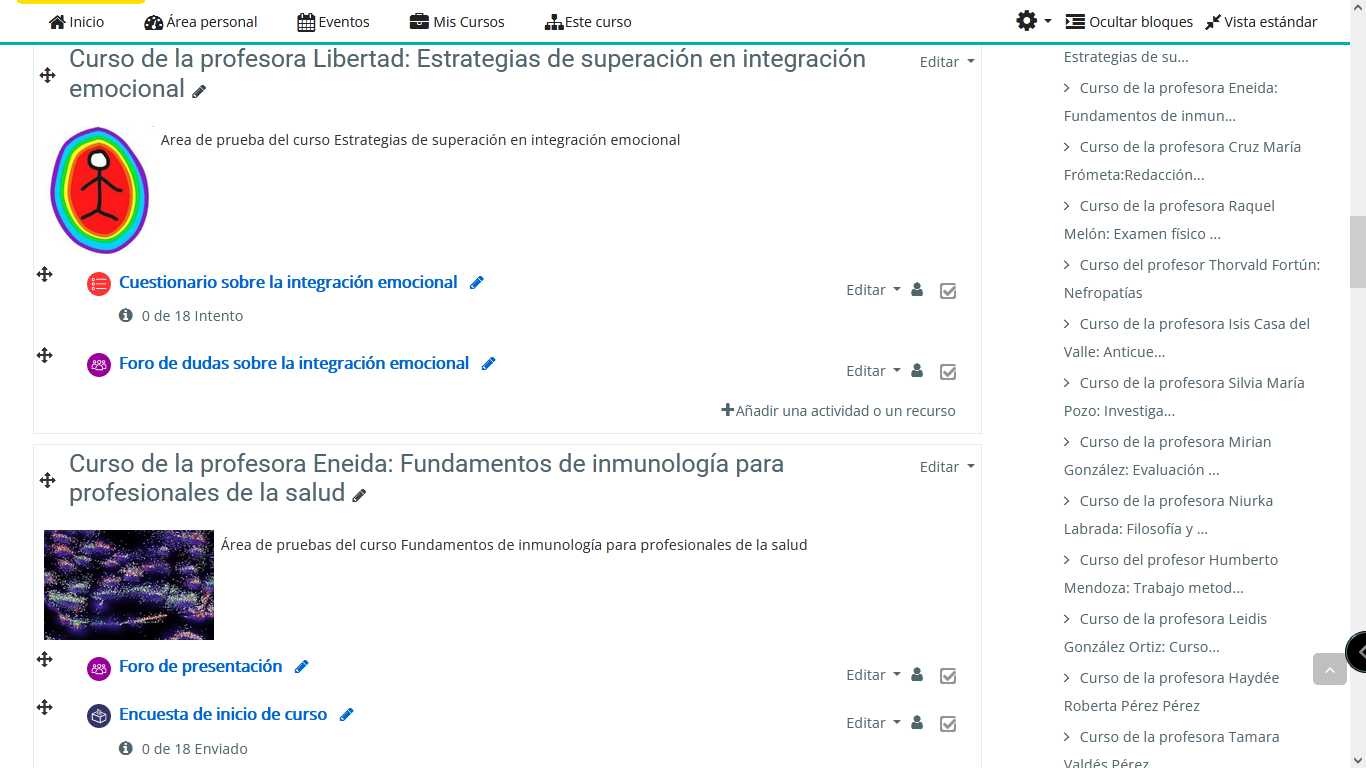 Incluir actividad o recurso
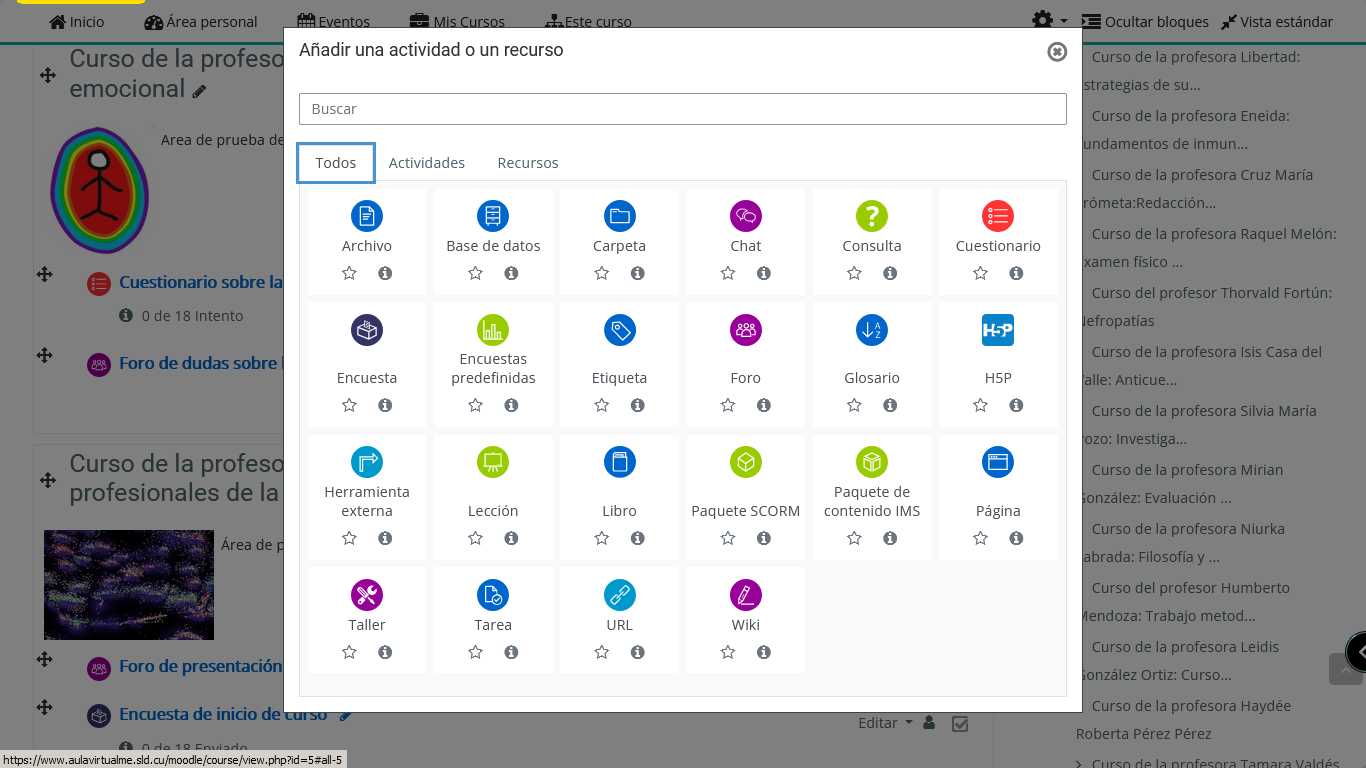 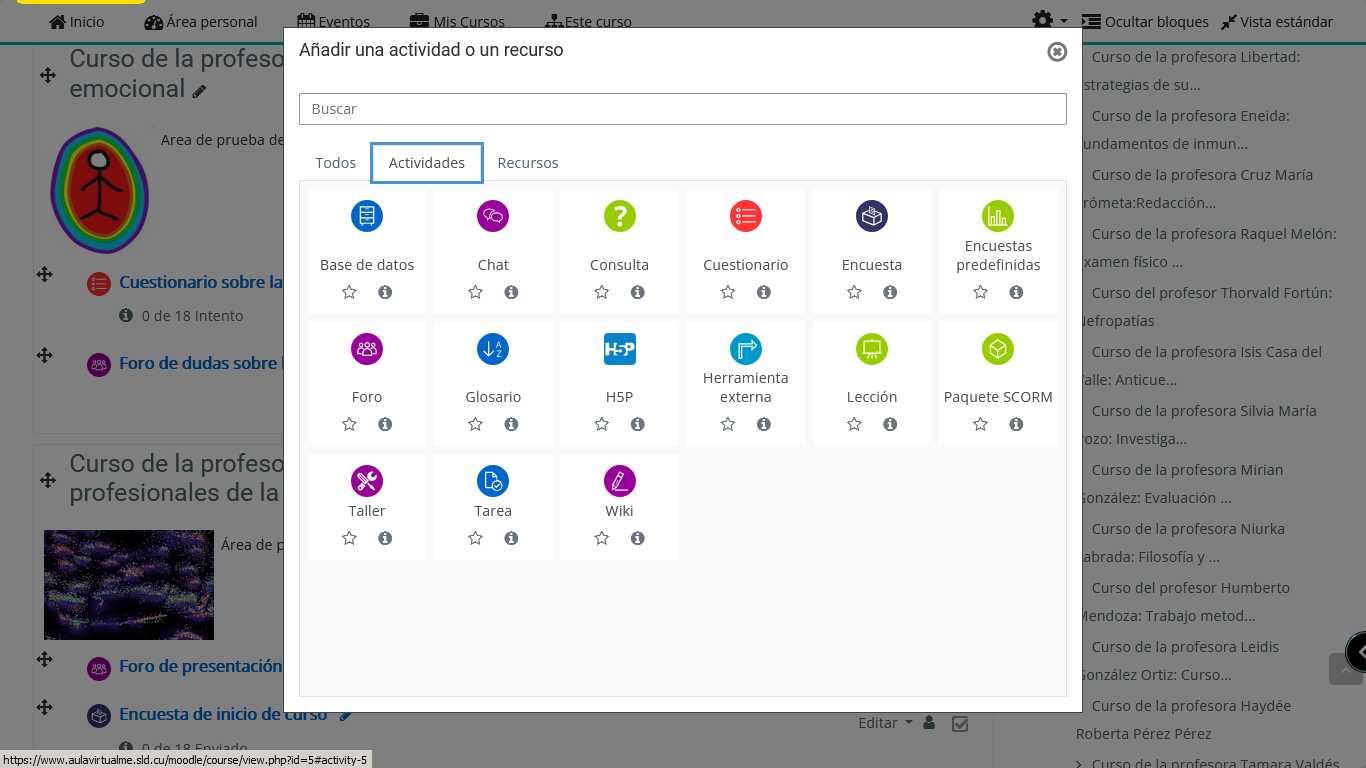 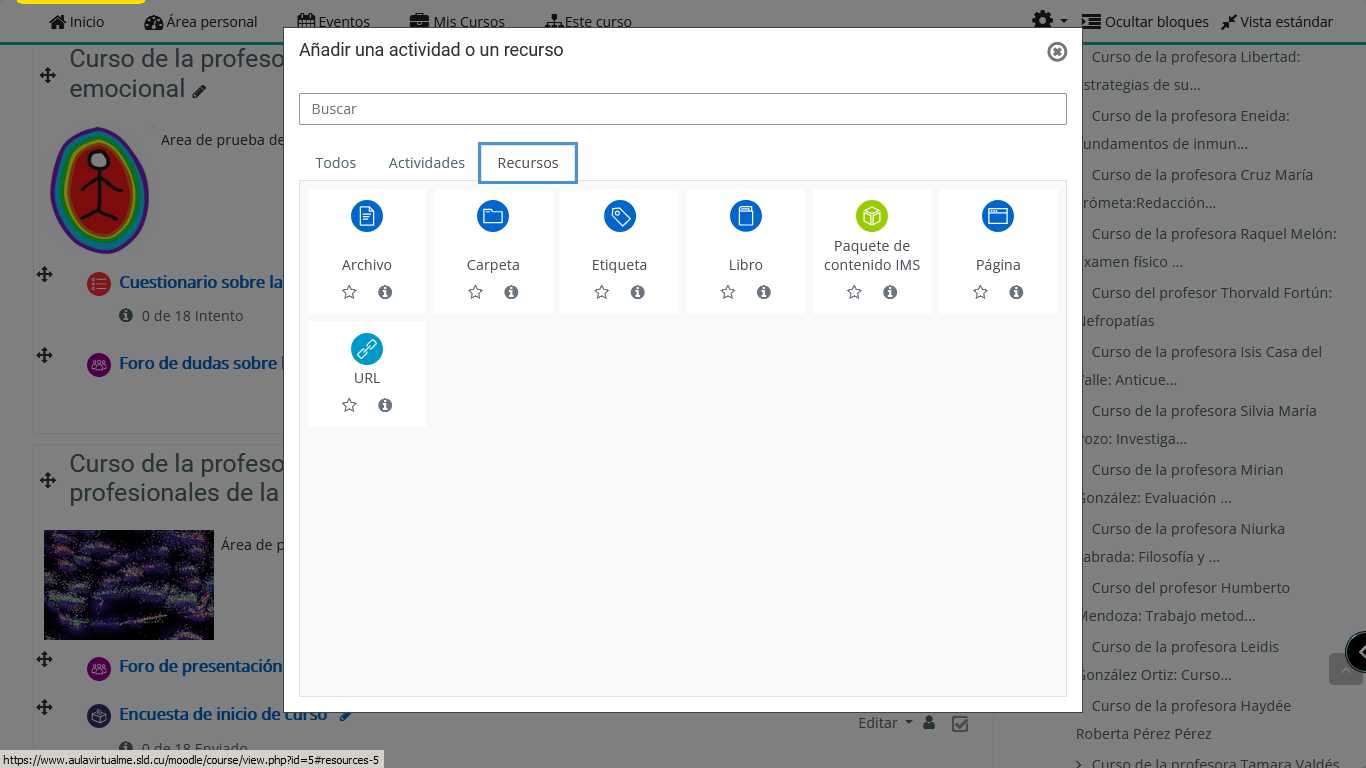 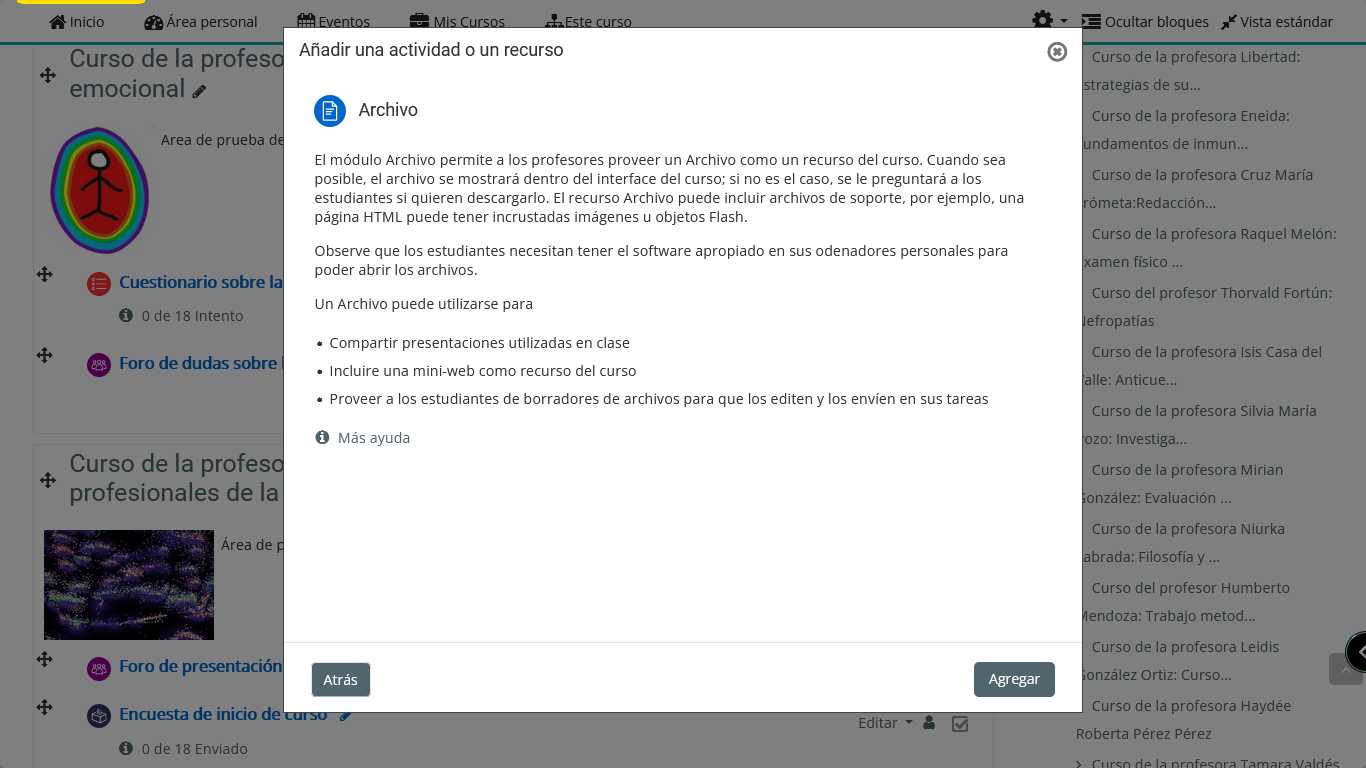 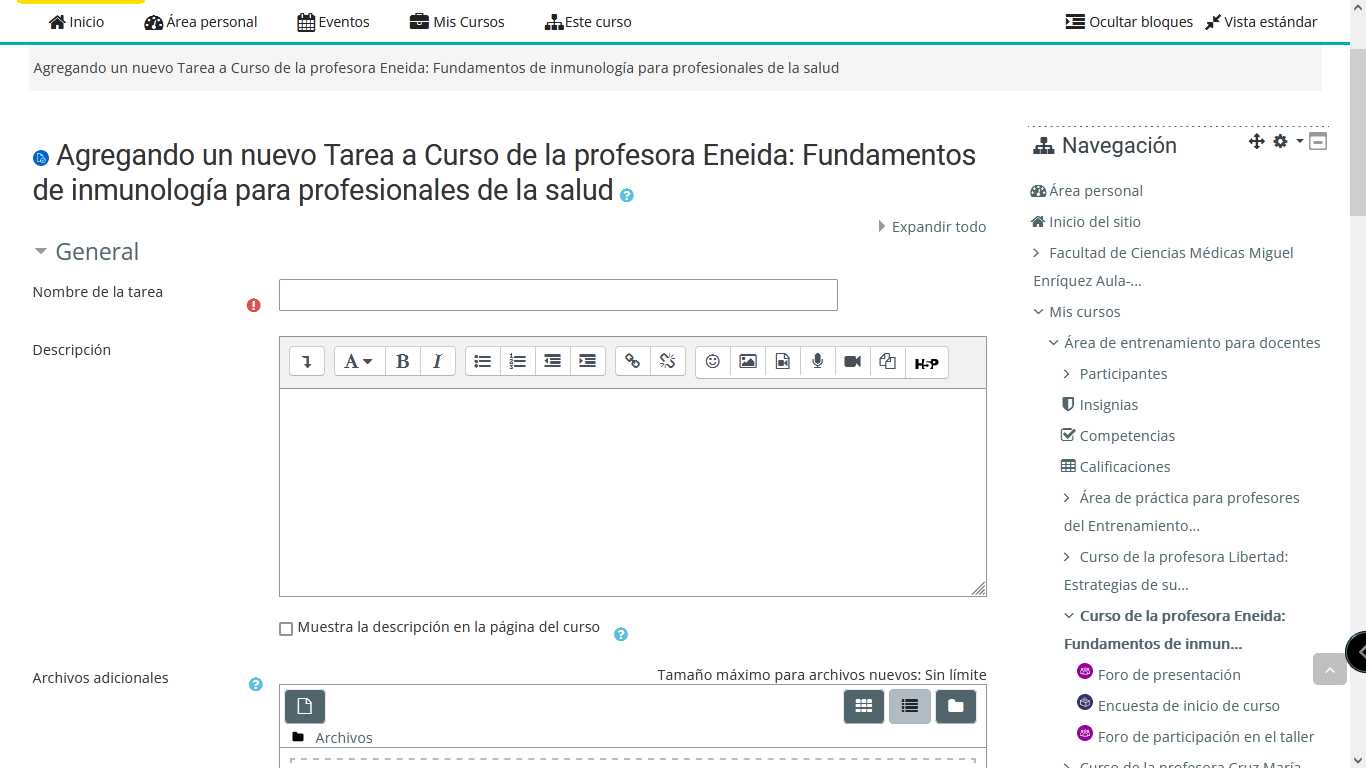 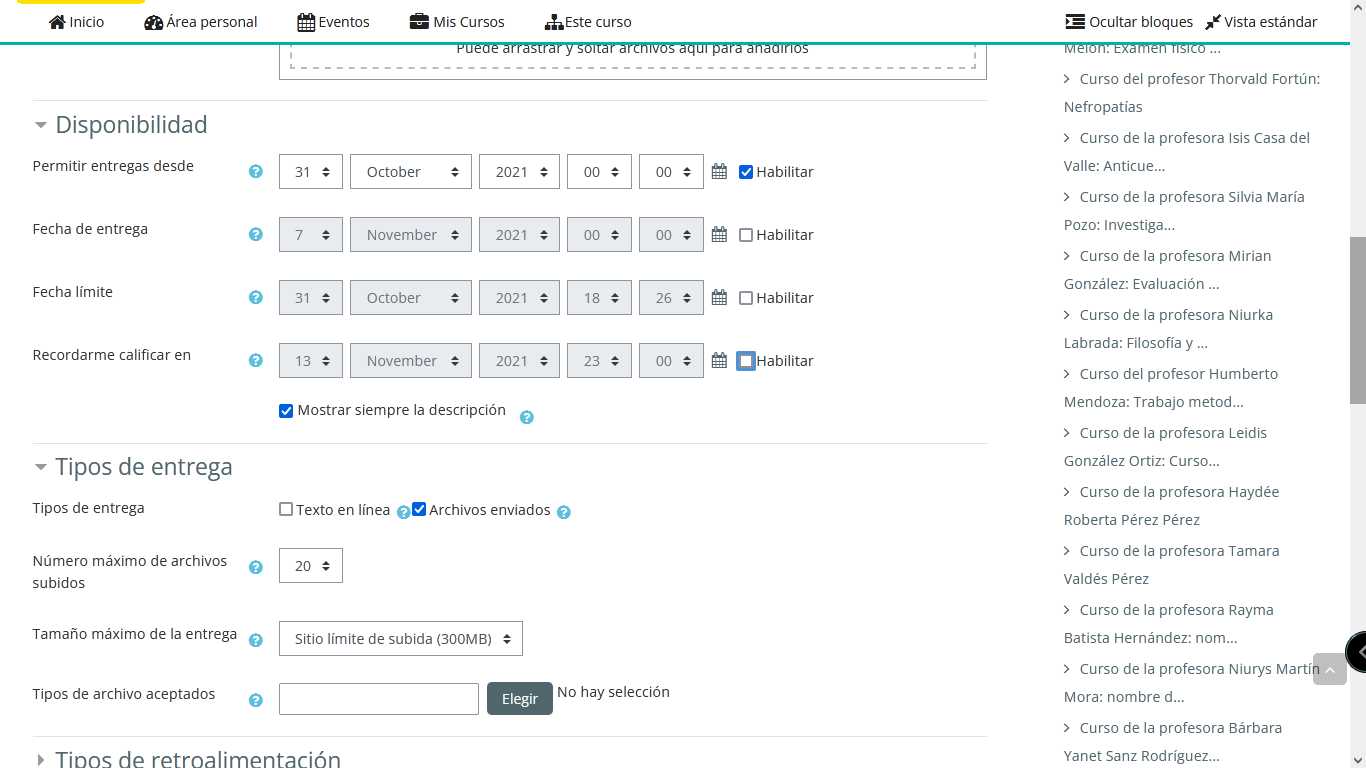 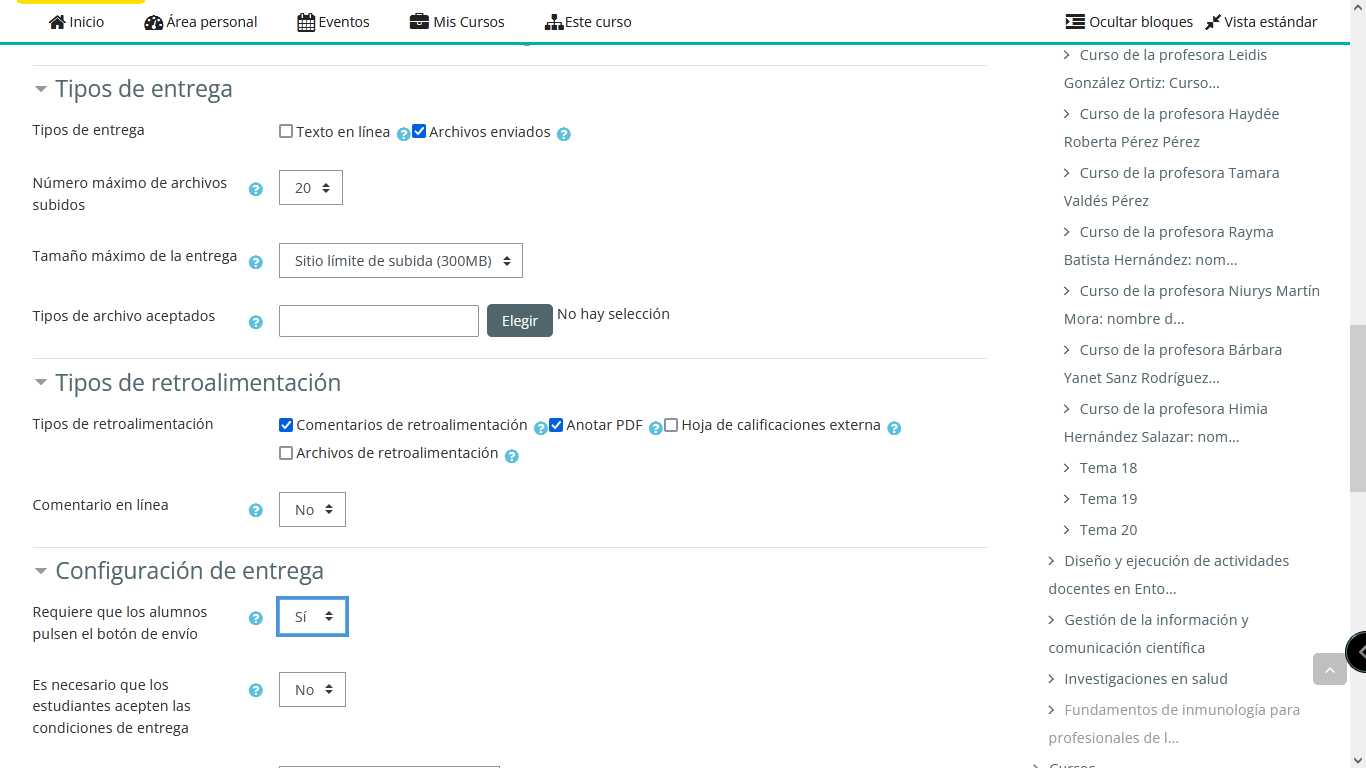 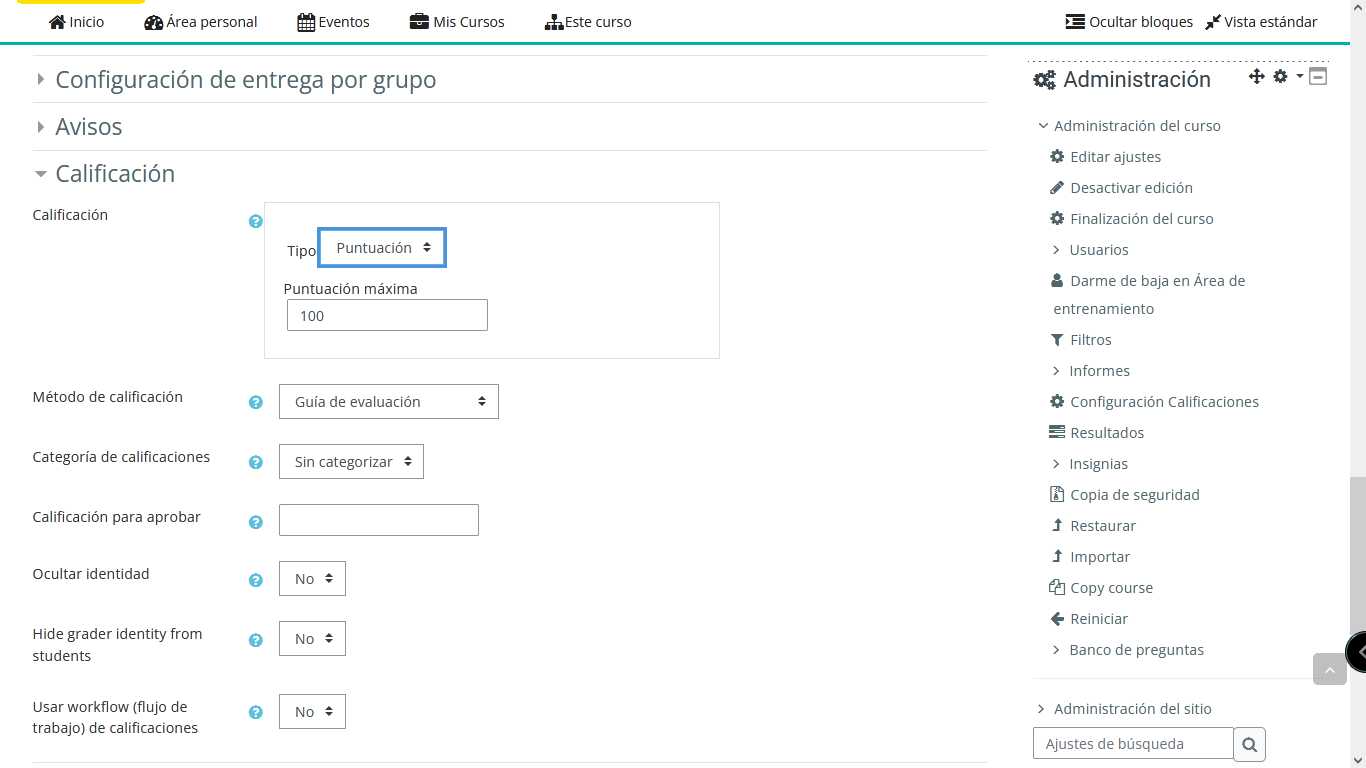 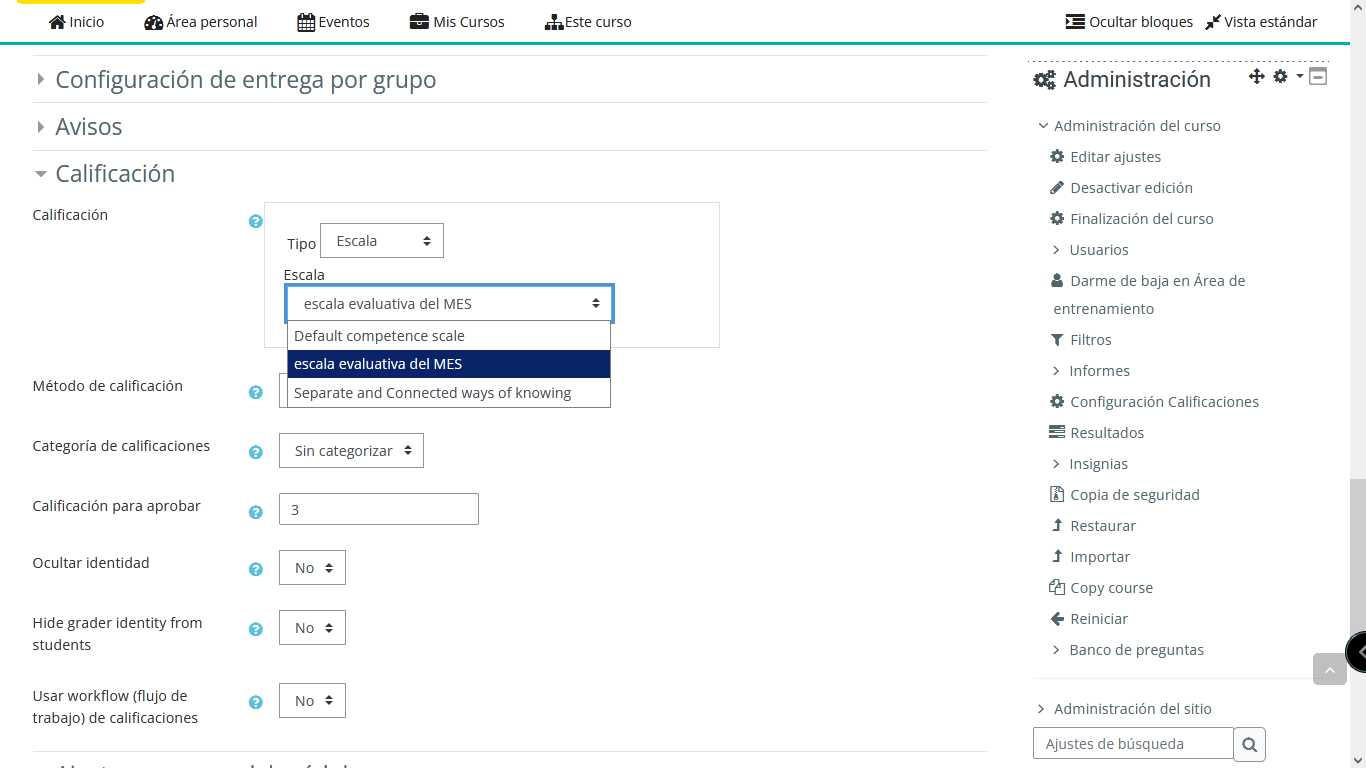 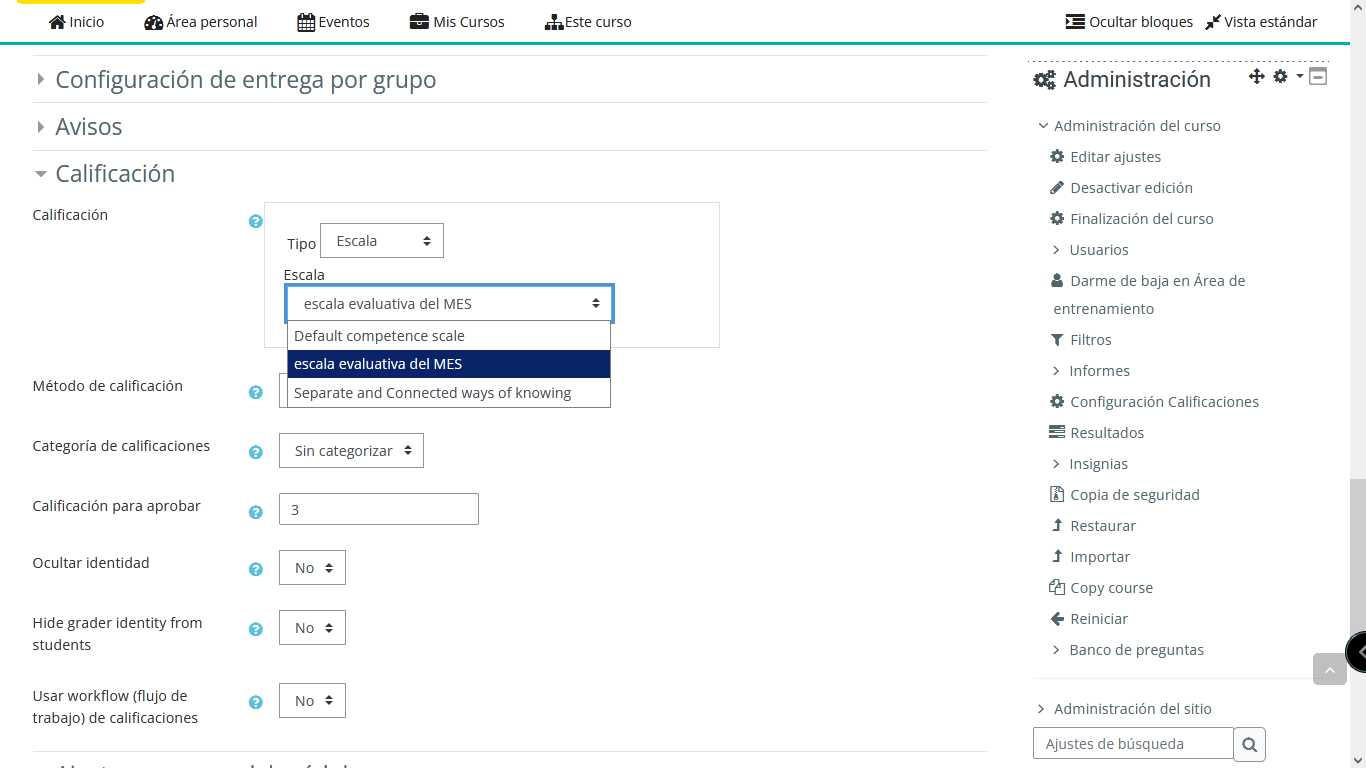 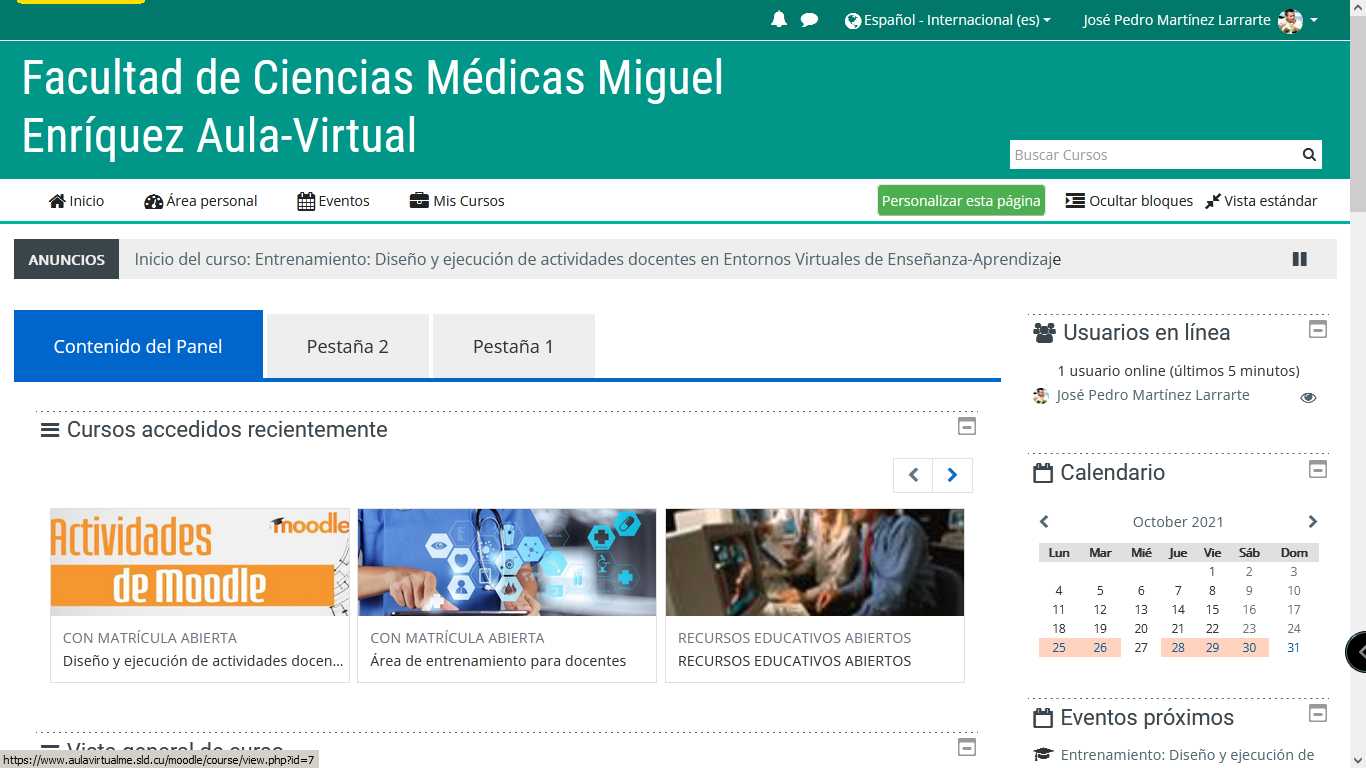 Área personal
Curso activo
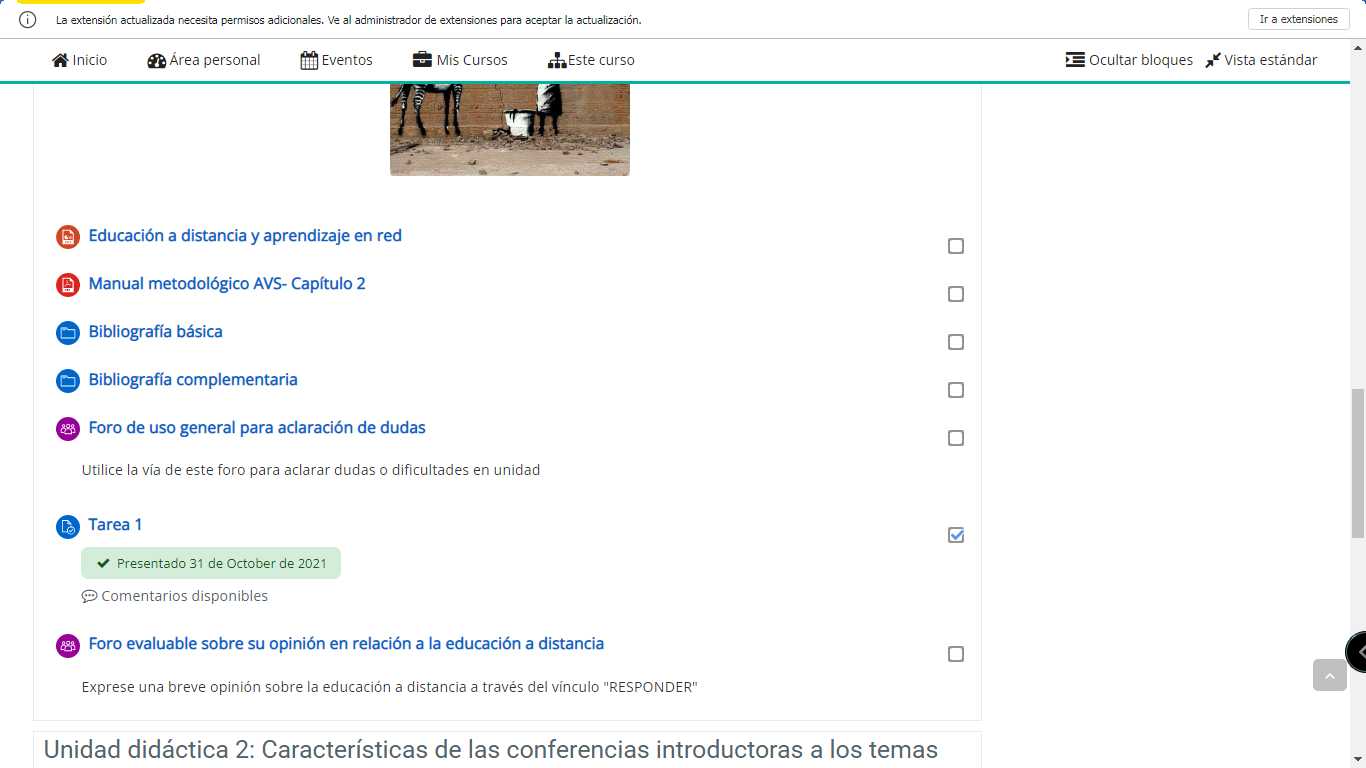 Actividades evaluativas
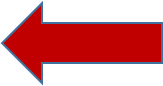 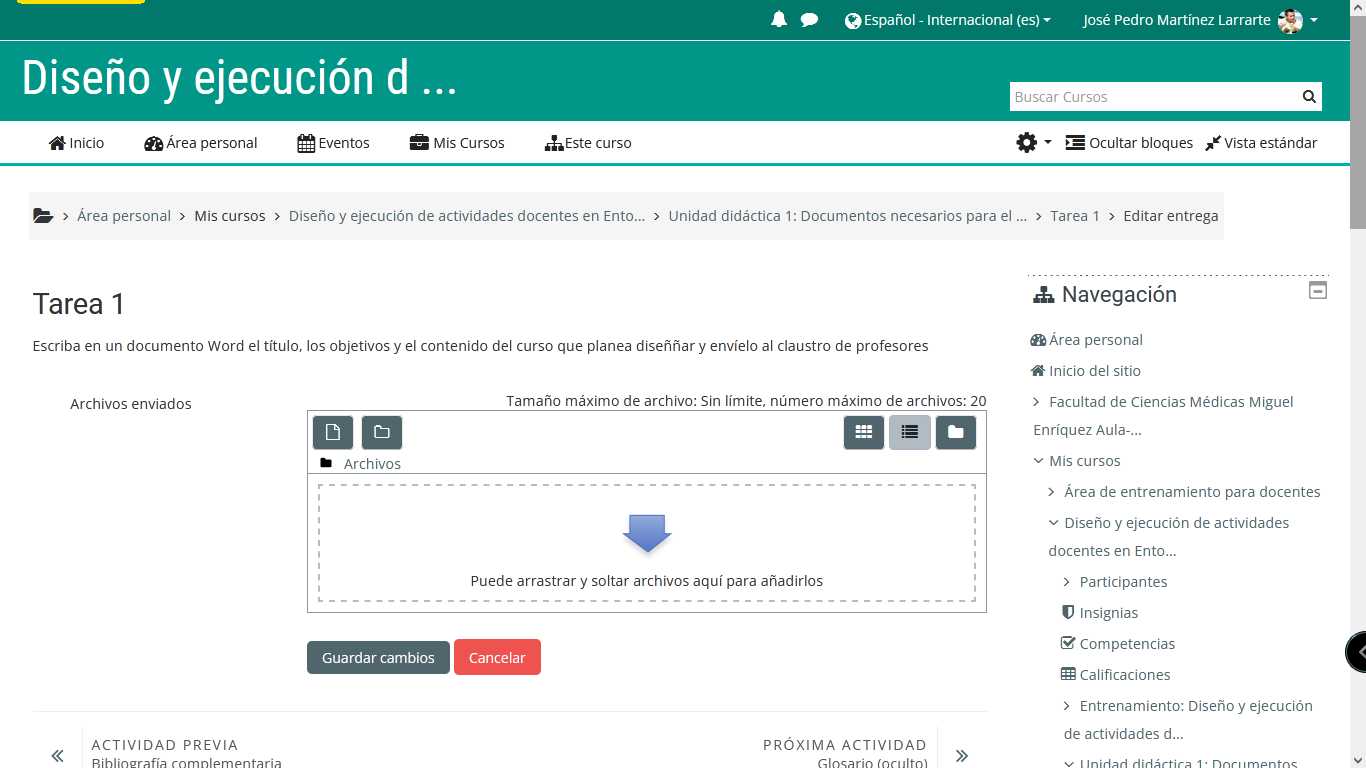 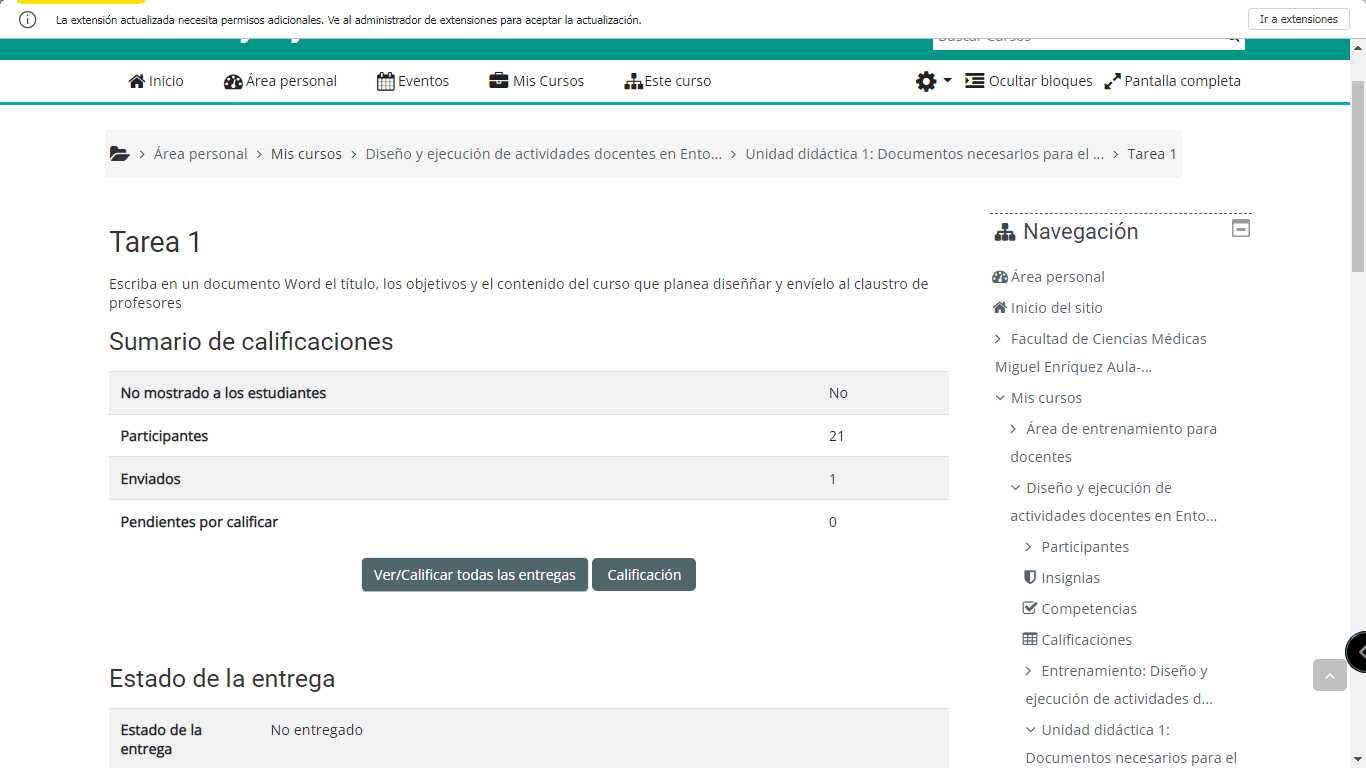 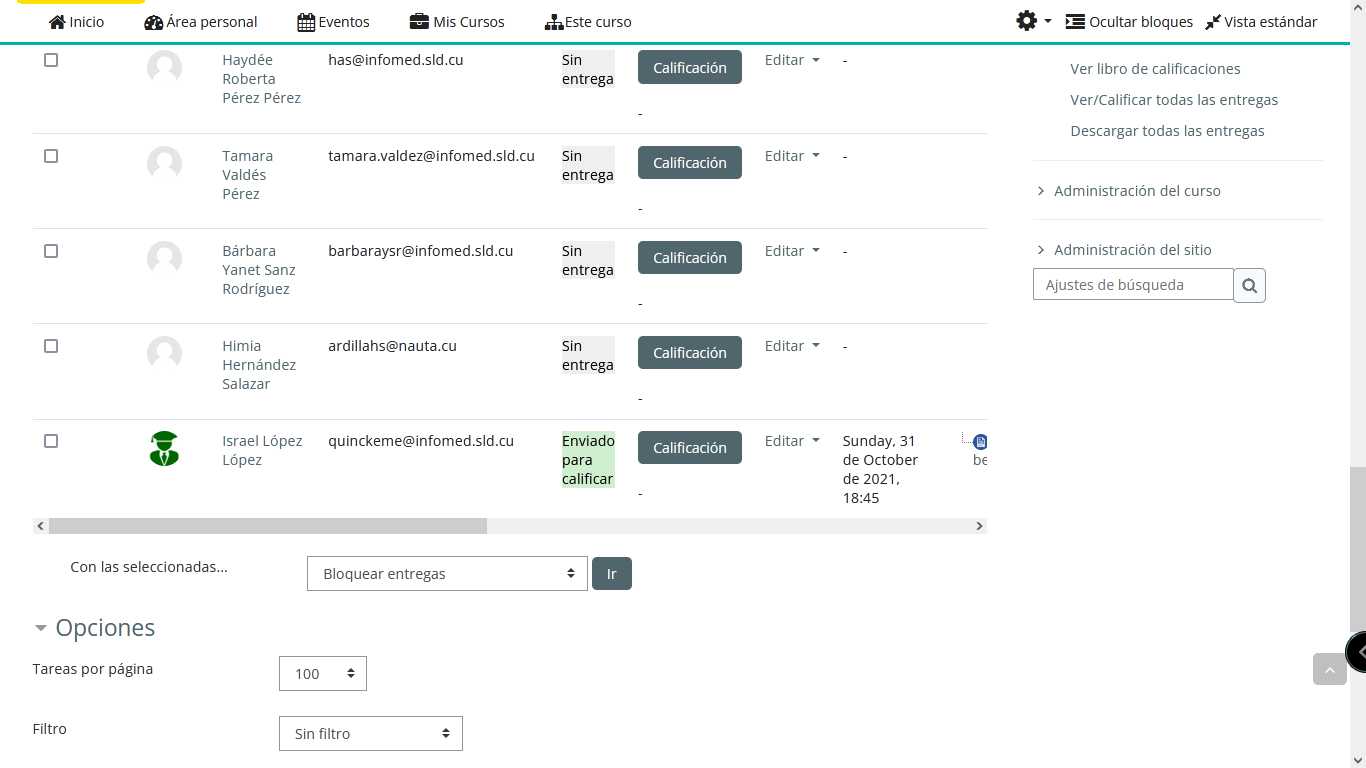 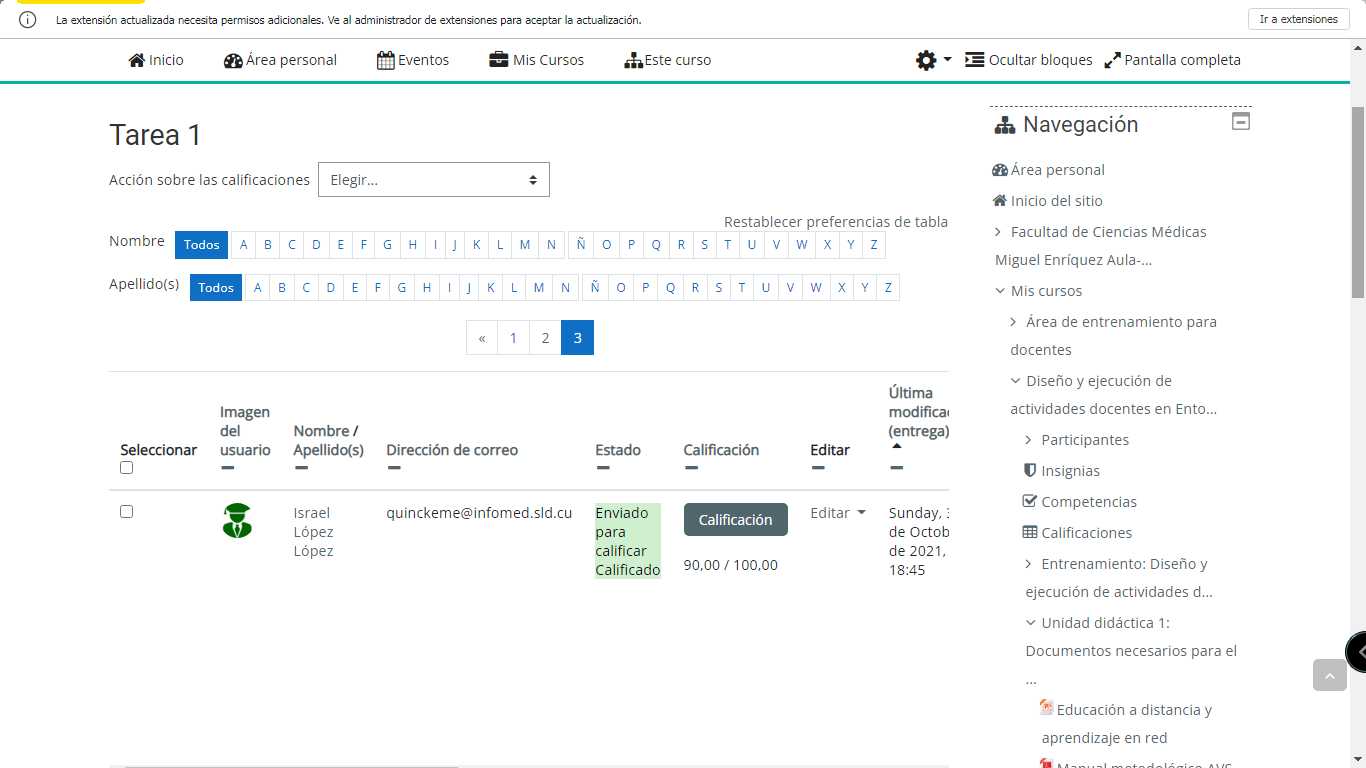 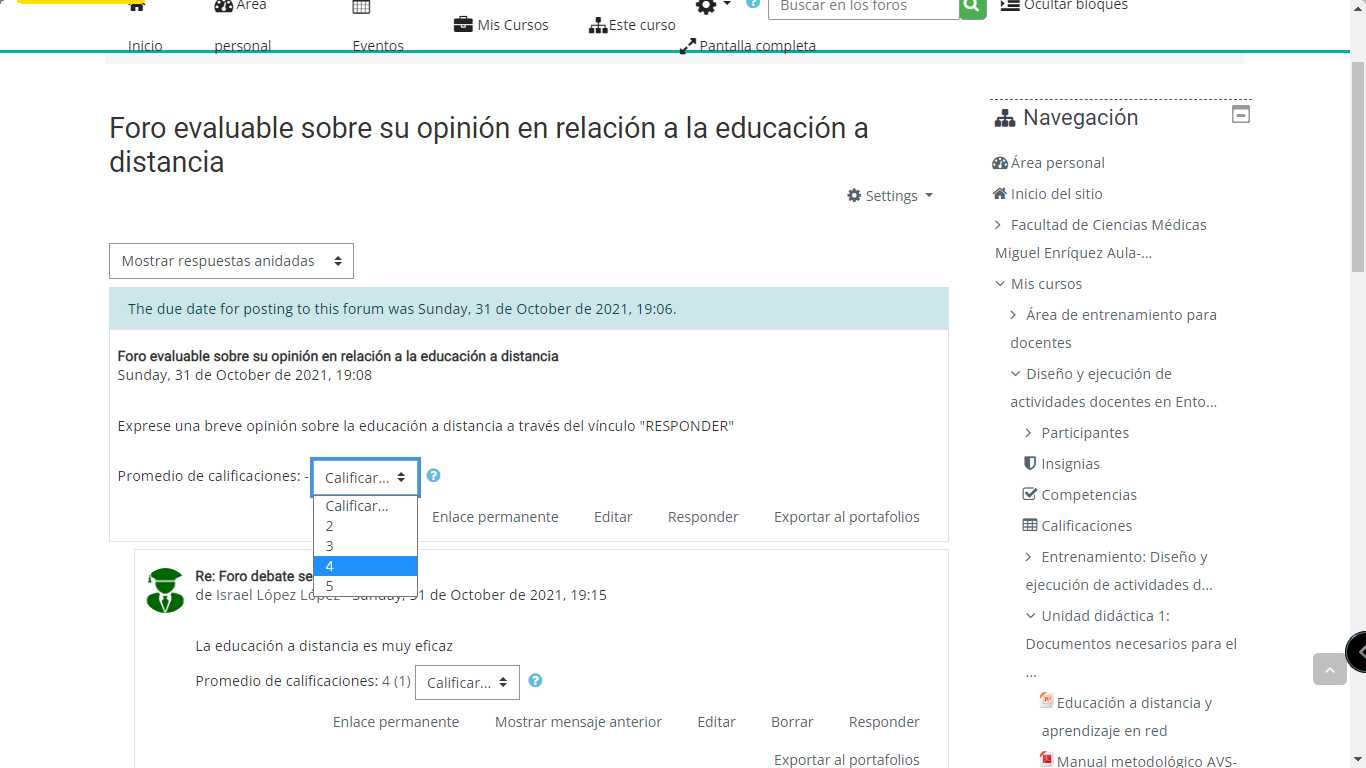 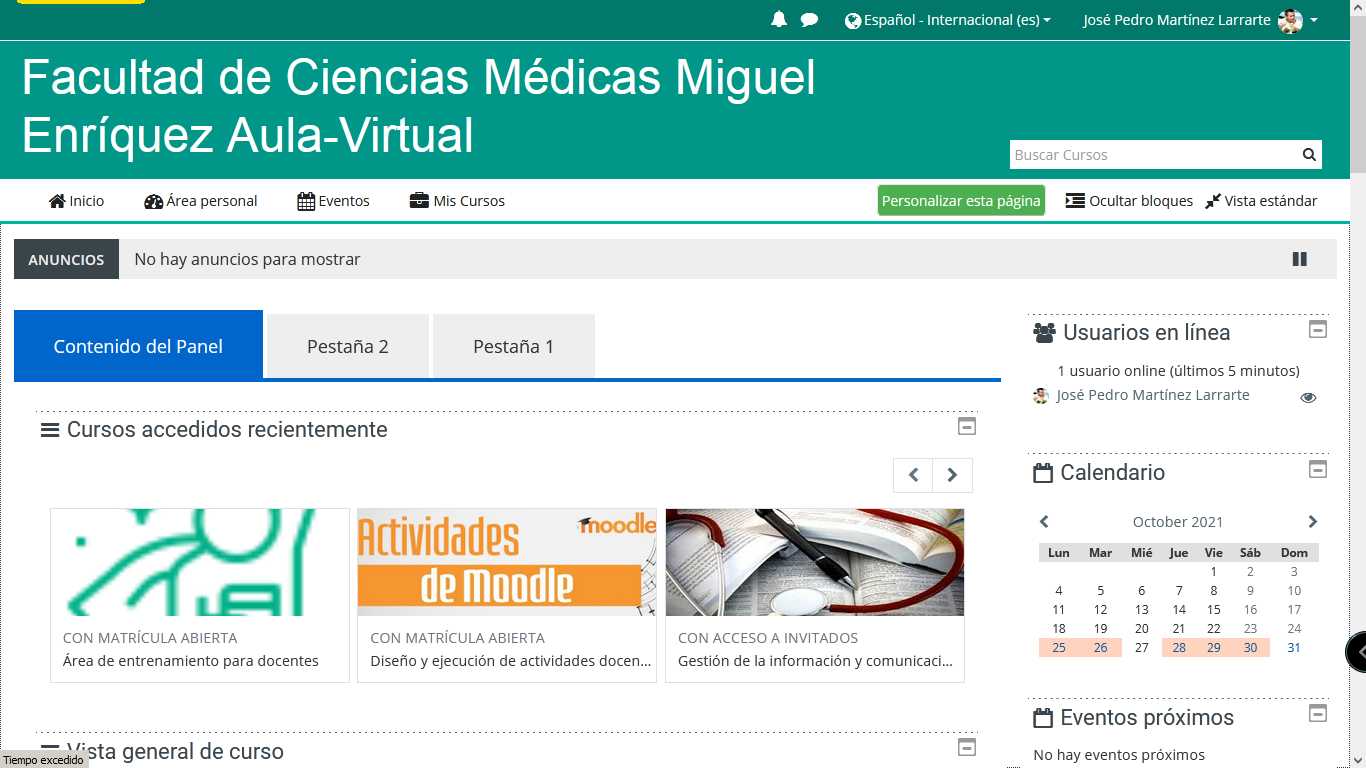 Hasta aquí por hoy
Muchas gracias por su atención
Nos vemos en el curso